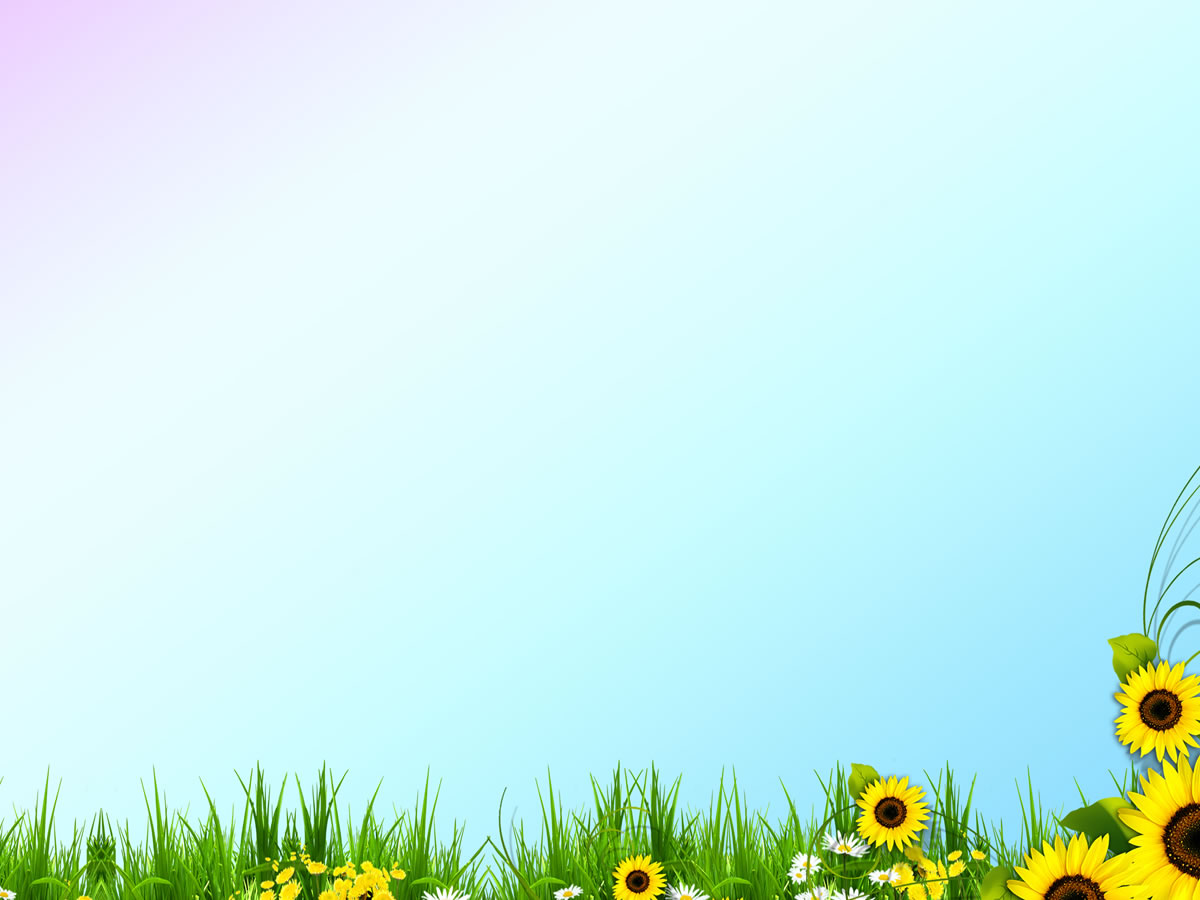 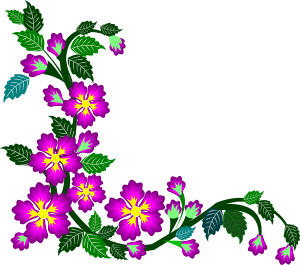 Welcome to my class
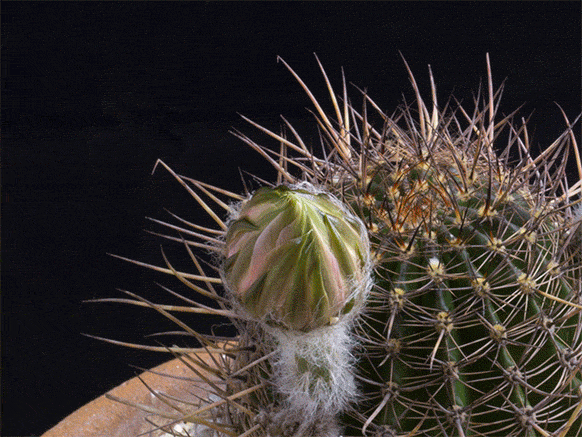 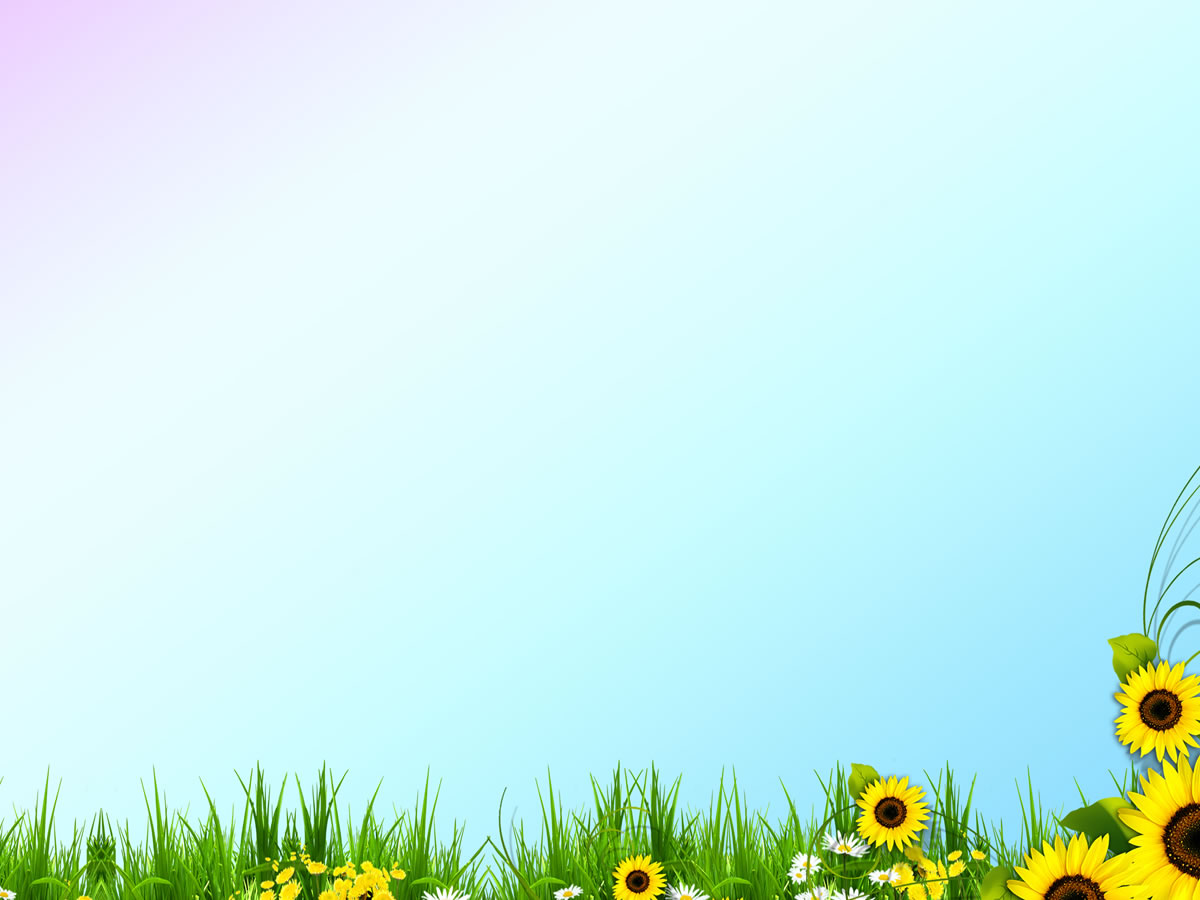 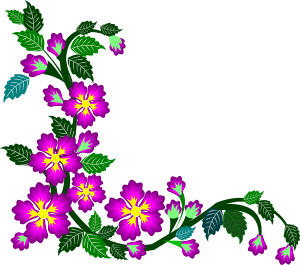 Introduction
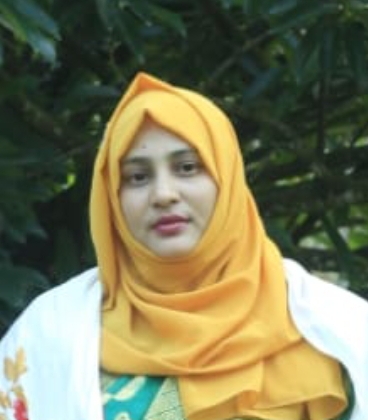 Jasmin akter jahan
Assistant Teacher
Dorakul Govt. Primary school
Companigonj,Sylhet.
Email:jakterjahan@gmail.com
2
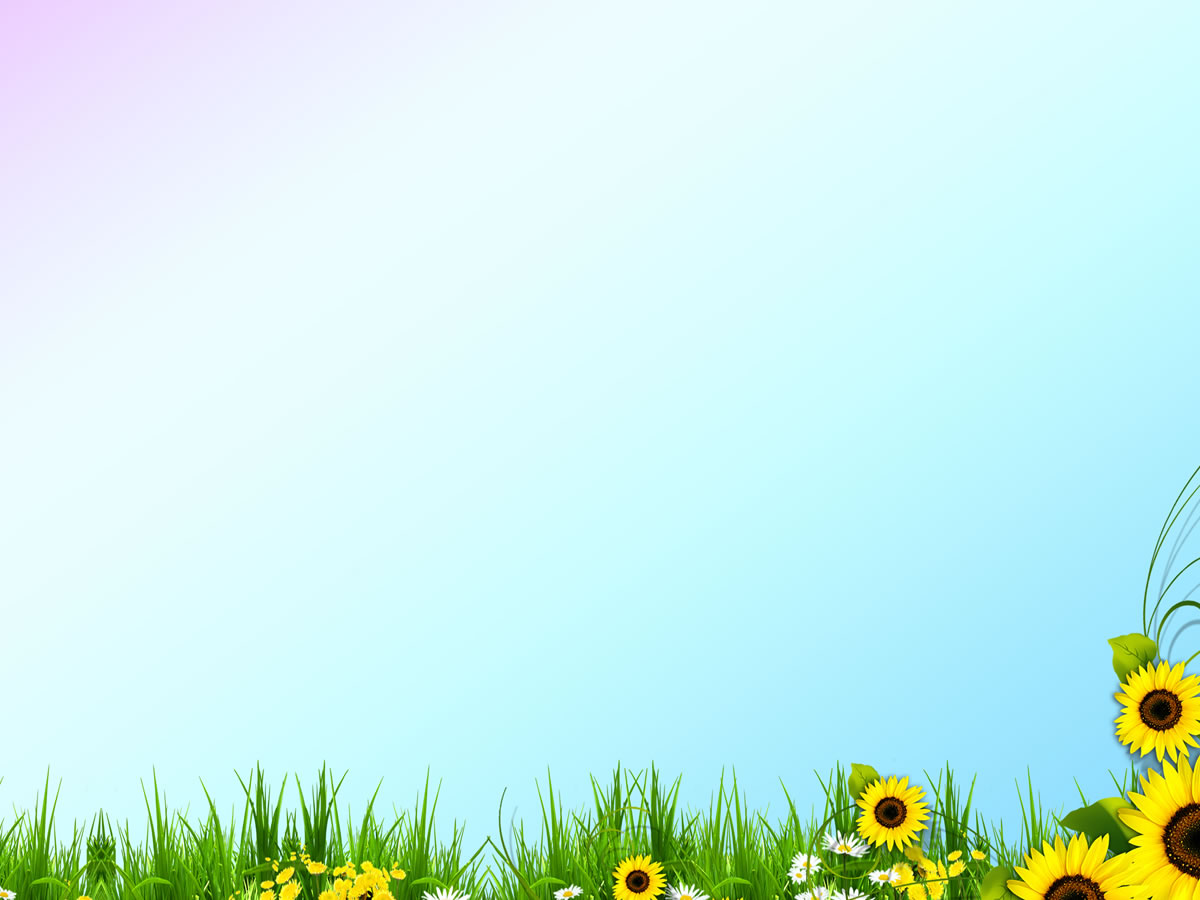 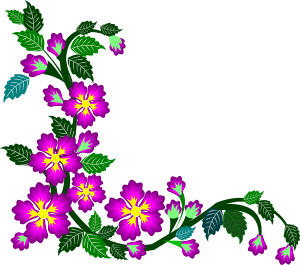 Class : Two 
Subject : English
Time : 40 minute
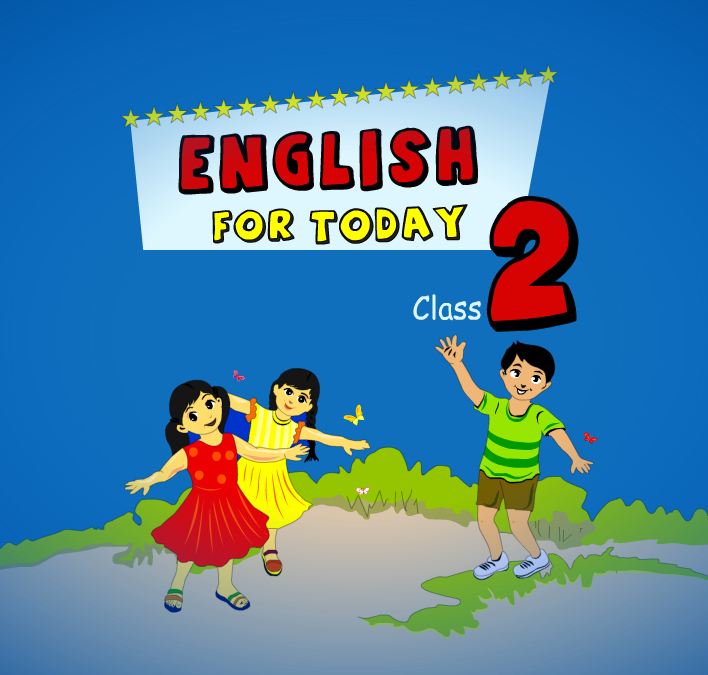 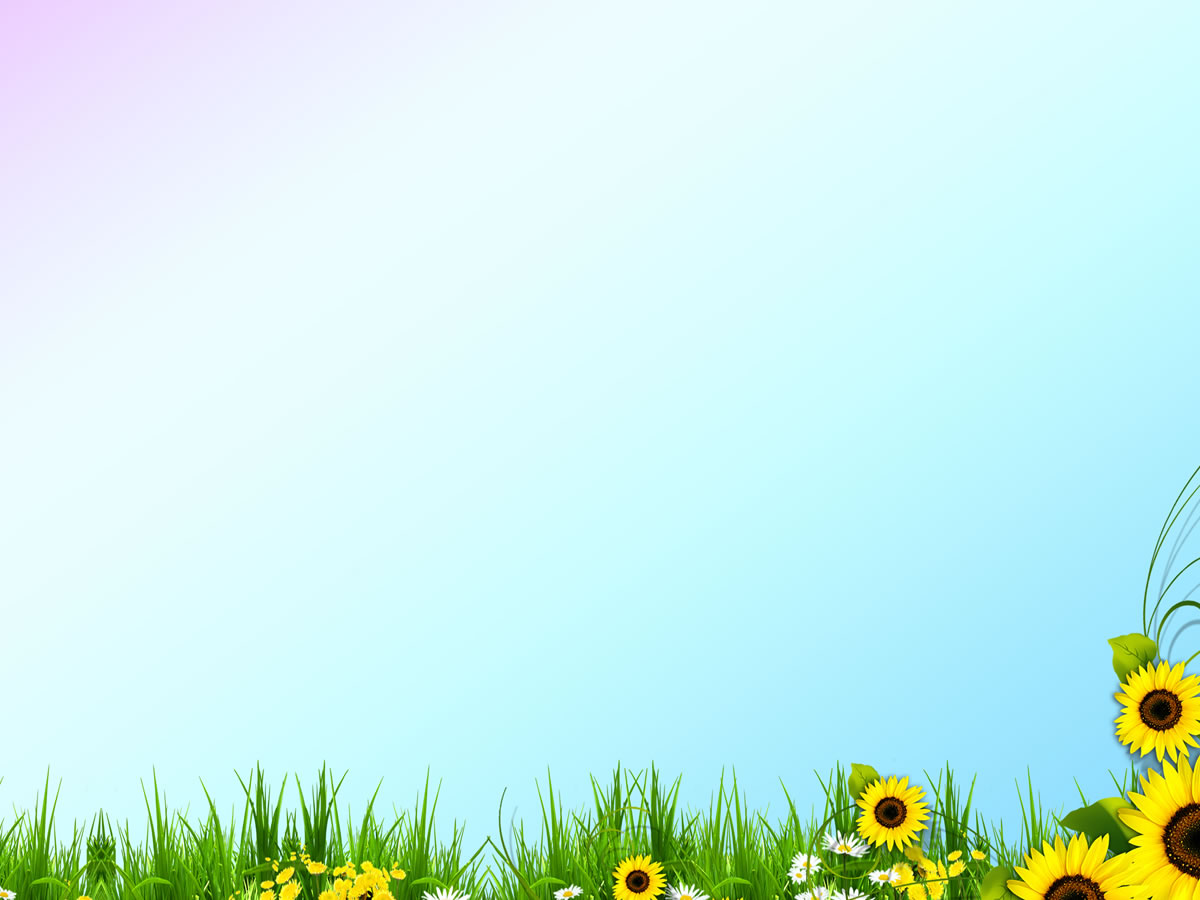 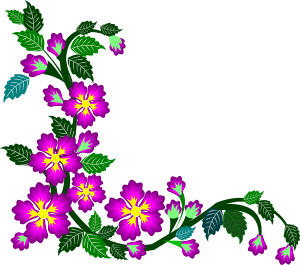 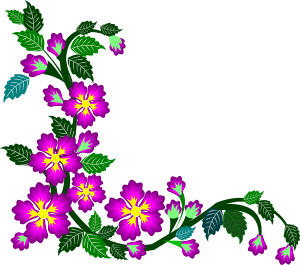 Lets recite a poem.
Head and shoulders,
Knees and toes………
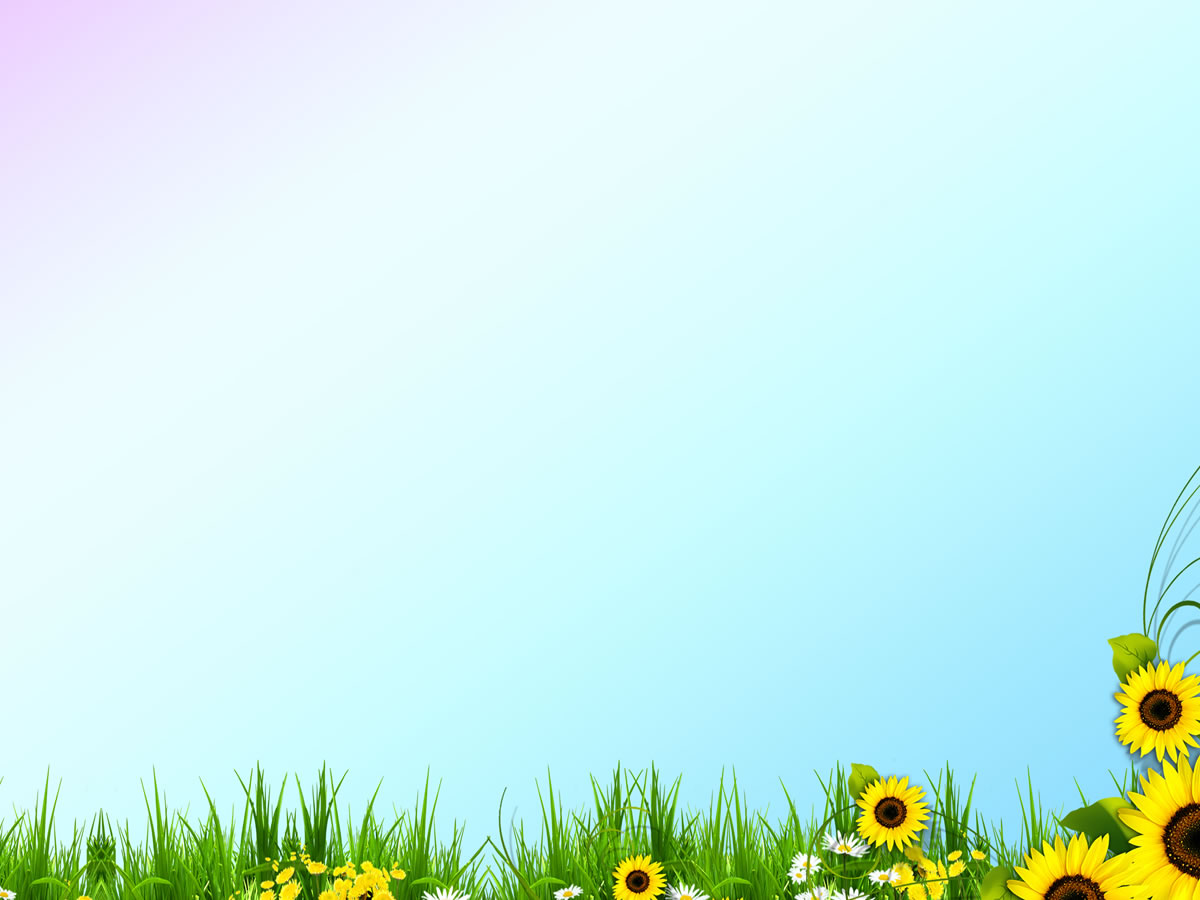 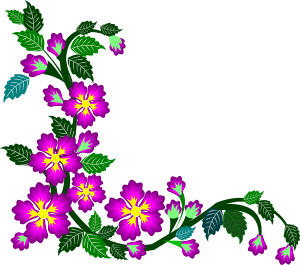 What can you see the picture?
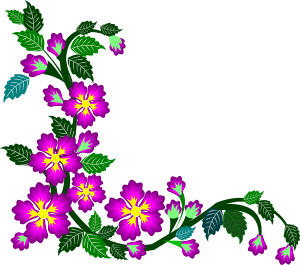 Do you find out any difference between them ?
Their difference between sizes.
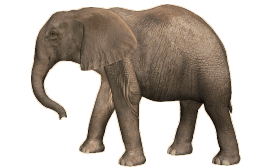 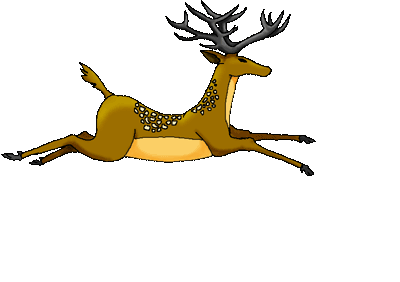 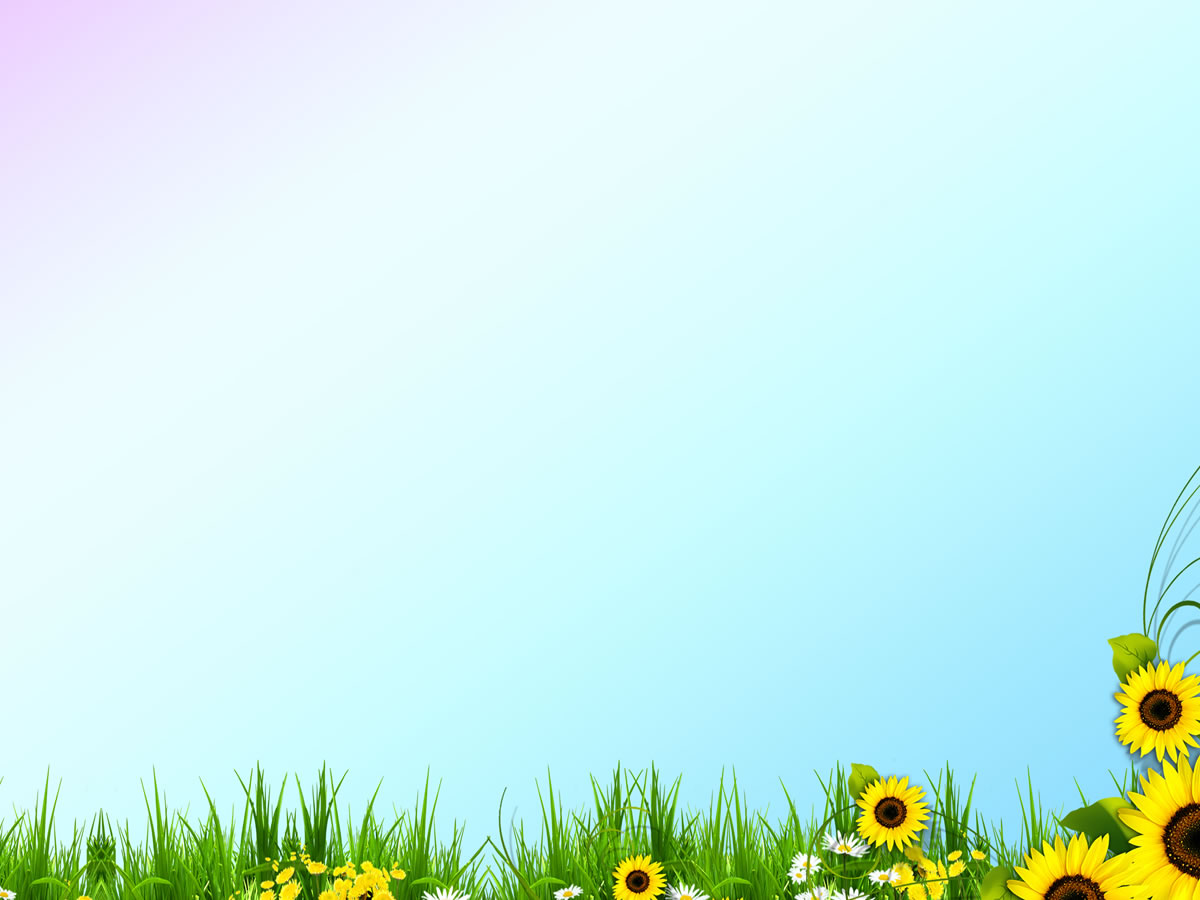 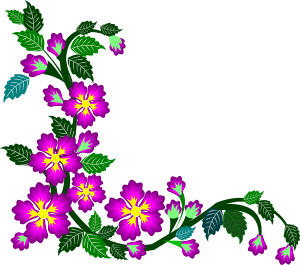 Today’s lesson
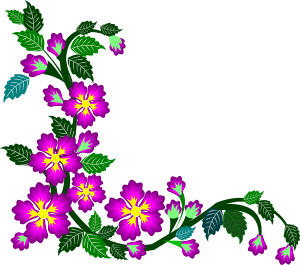 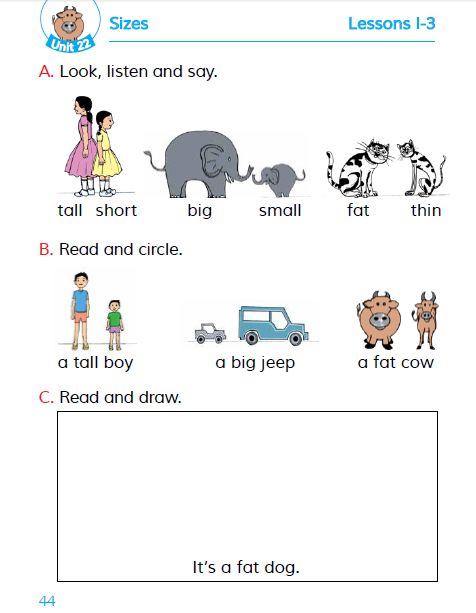 Size
Unit		: 22
Lessons	: 1-3
Page		: 44
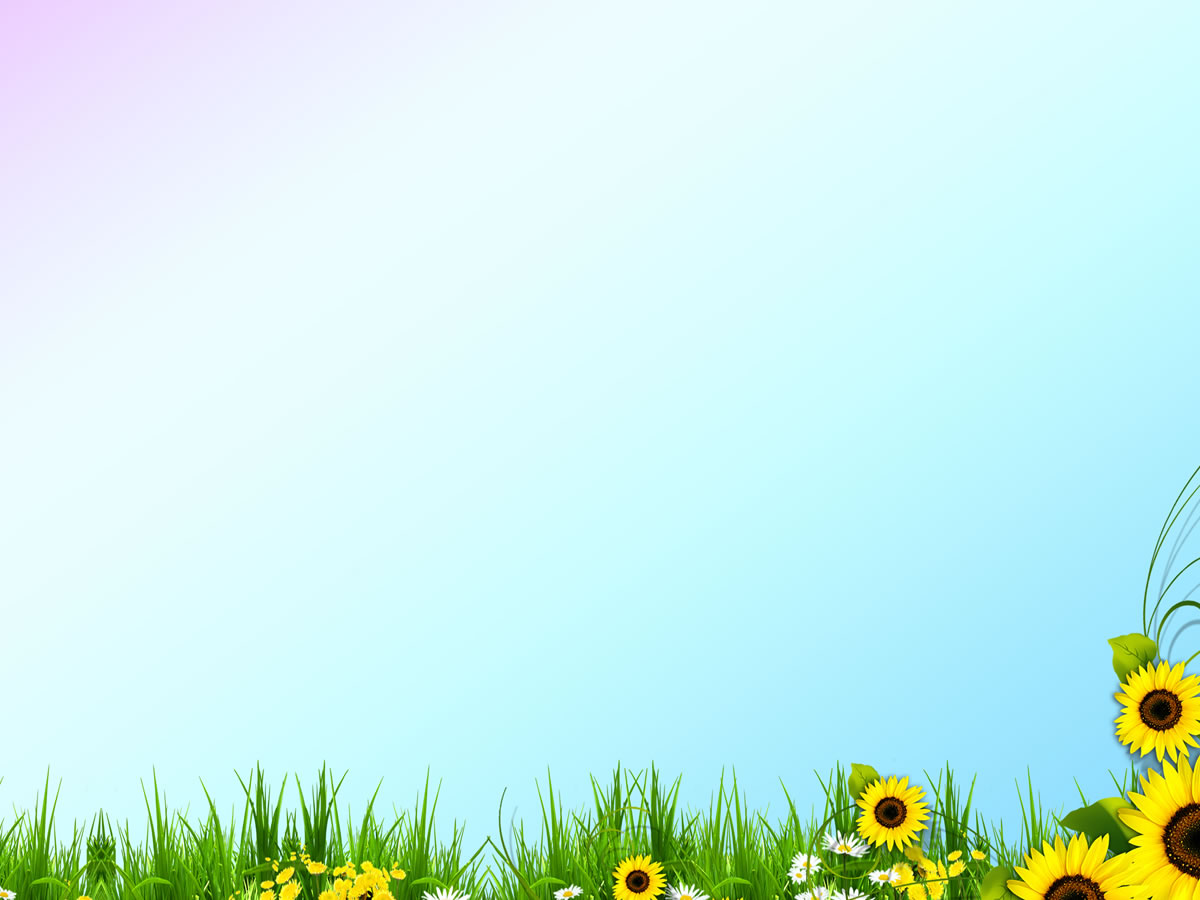 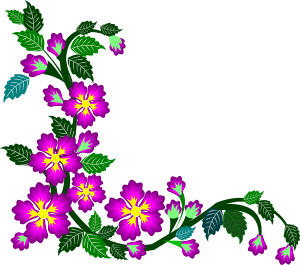 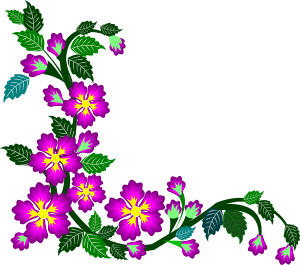 Learning outcomes
At the end of the lesson students will be able to-
1.1.1 become familiar with English sounds by listening to common English words.
1.1.1. repeat after the teacher simple words and phrases with proper sounds and stress.
1.1.2 say simple words and phrases with proper sounds and stress.
1.3.1 recognize and read the names of objects having the same initial and final sounds.
1.4.1 read word and phrases with the help of visual clues (about 30 new words) and simple sentences.
7
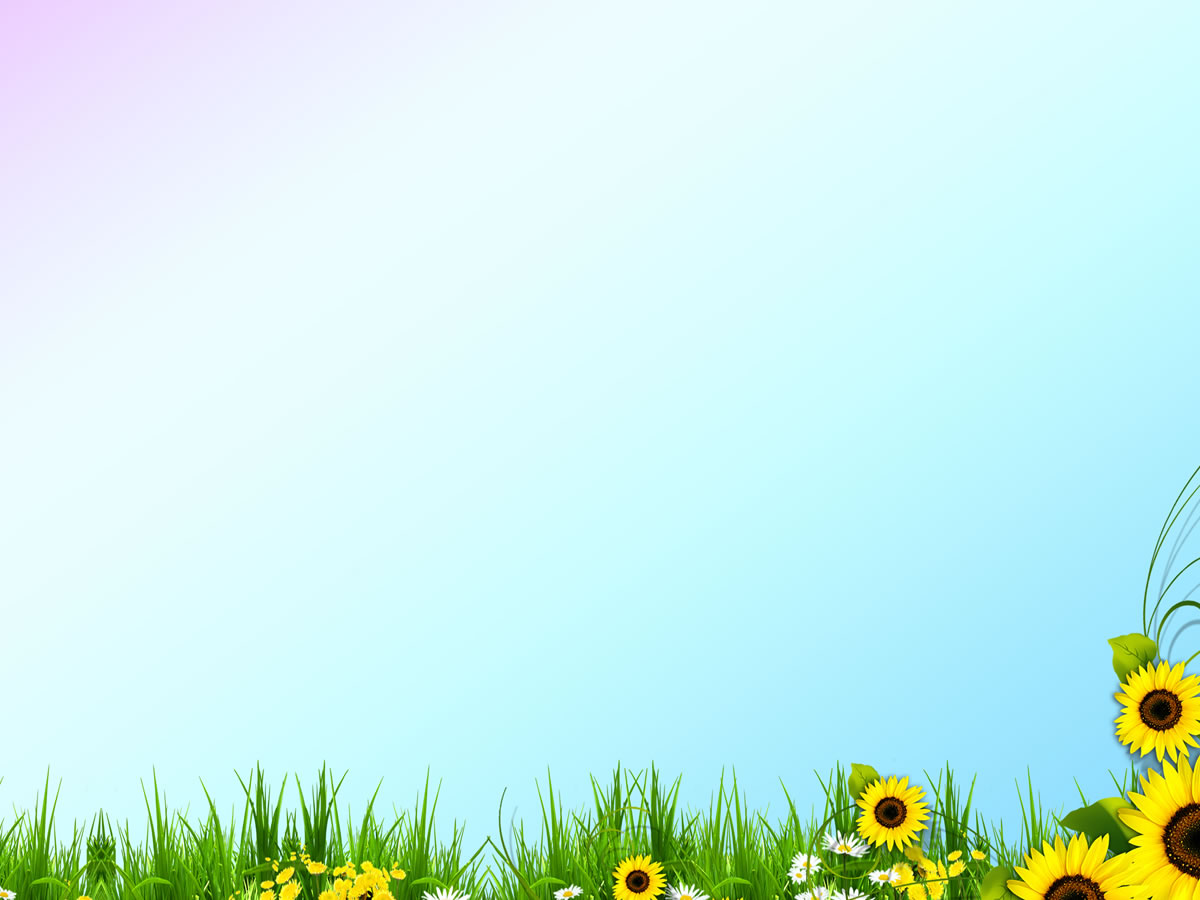 Look, listen and say
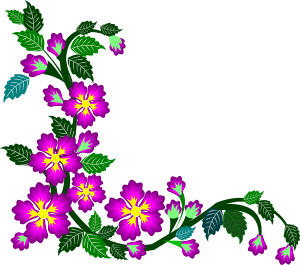 WCW
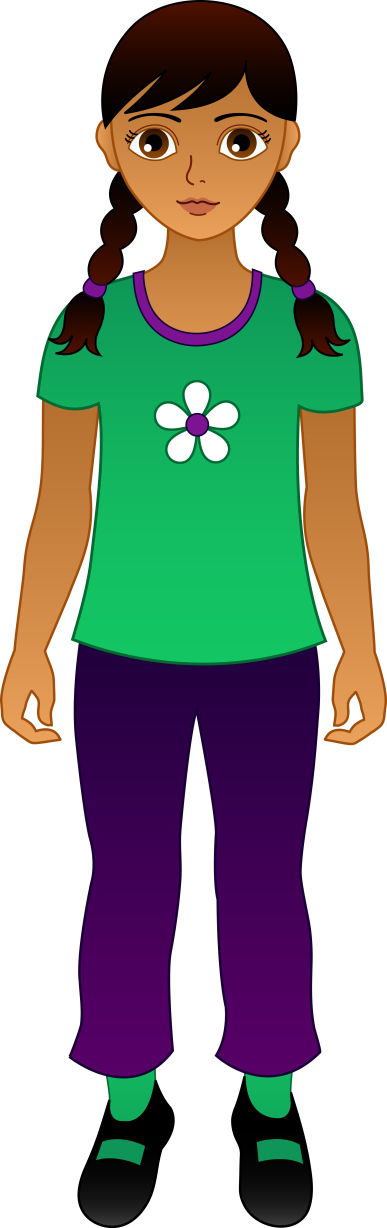 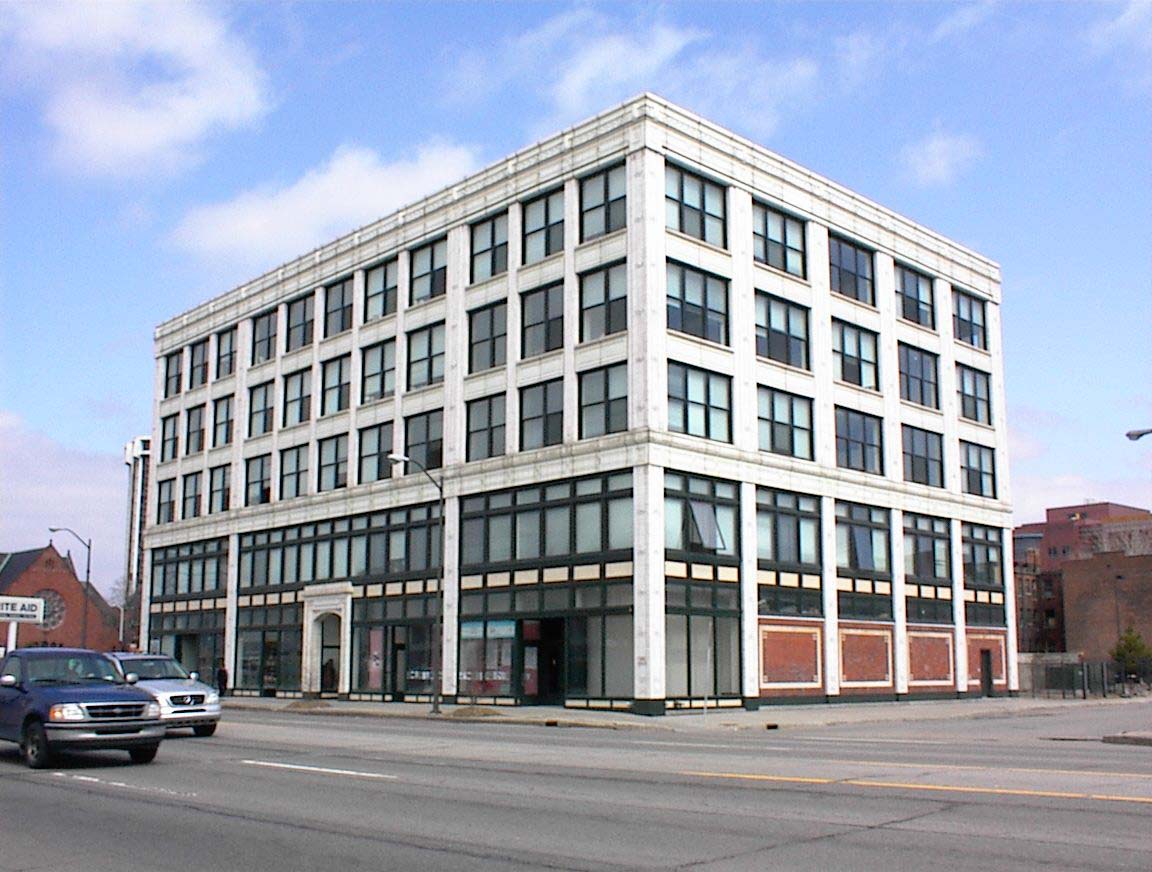 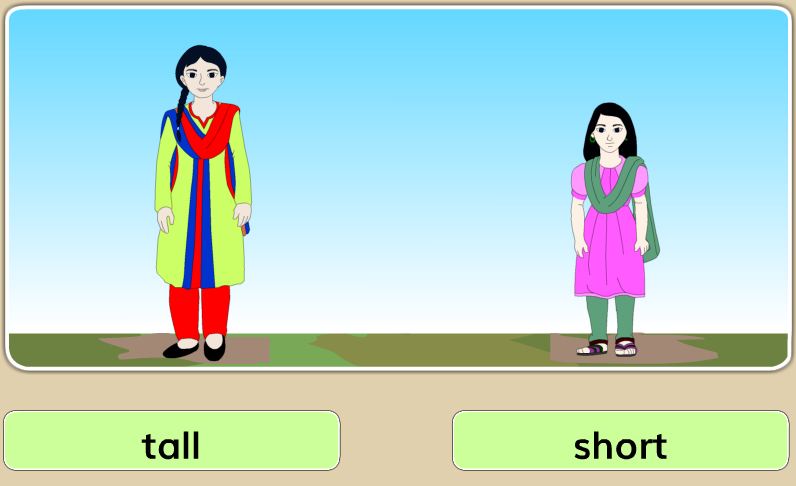 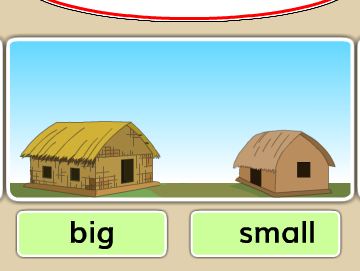 Tall
Short
Short
Tall
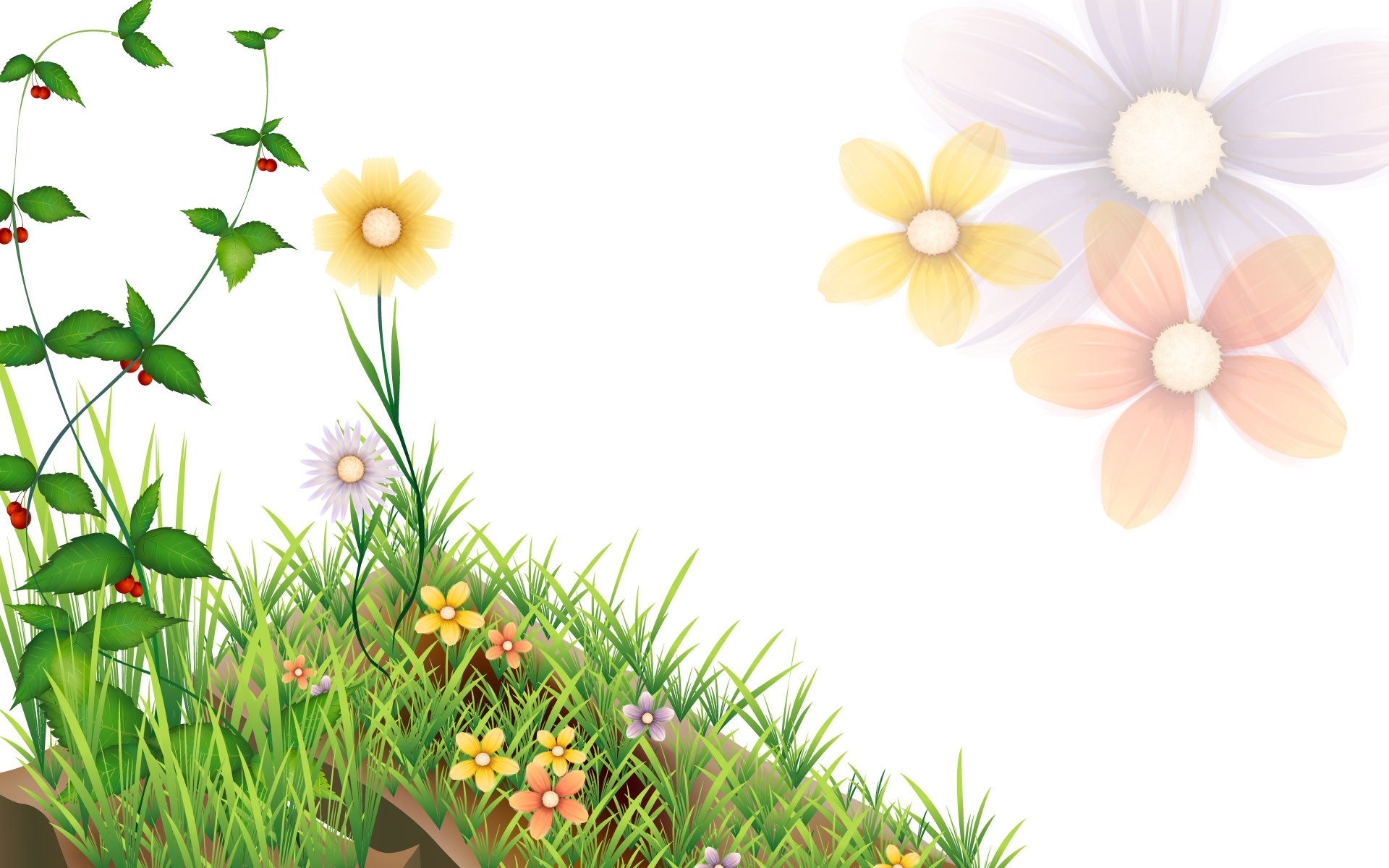 Look, listen and say
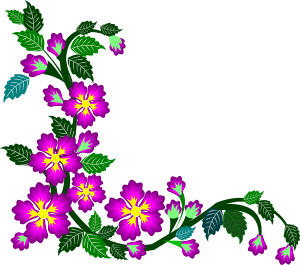 WCW
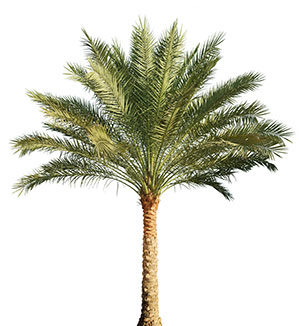 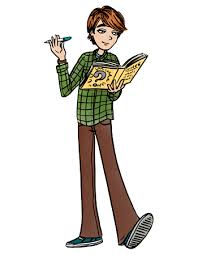 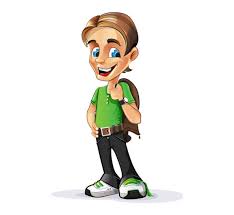 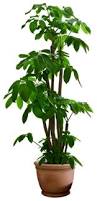 Tall
Short
Tall
Short
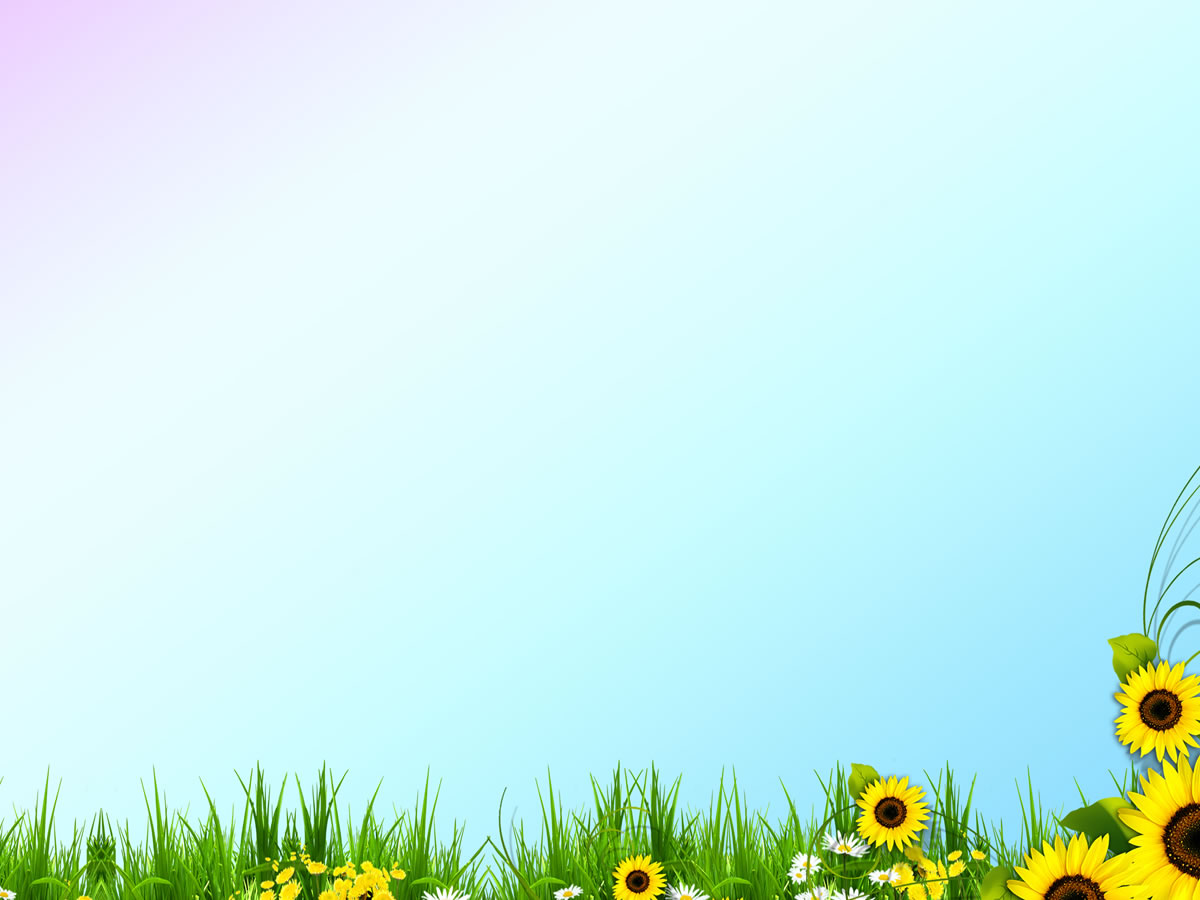 Look, listen and say
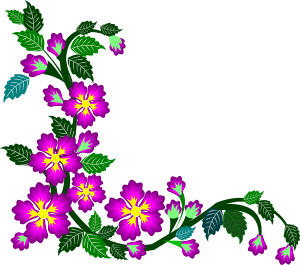 WCW
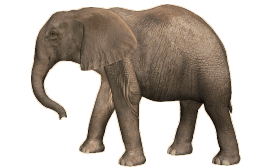 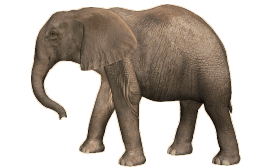 Small
Big
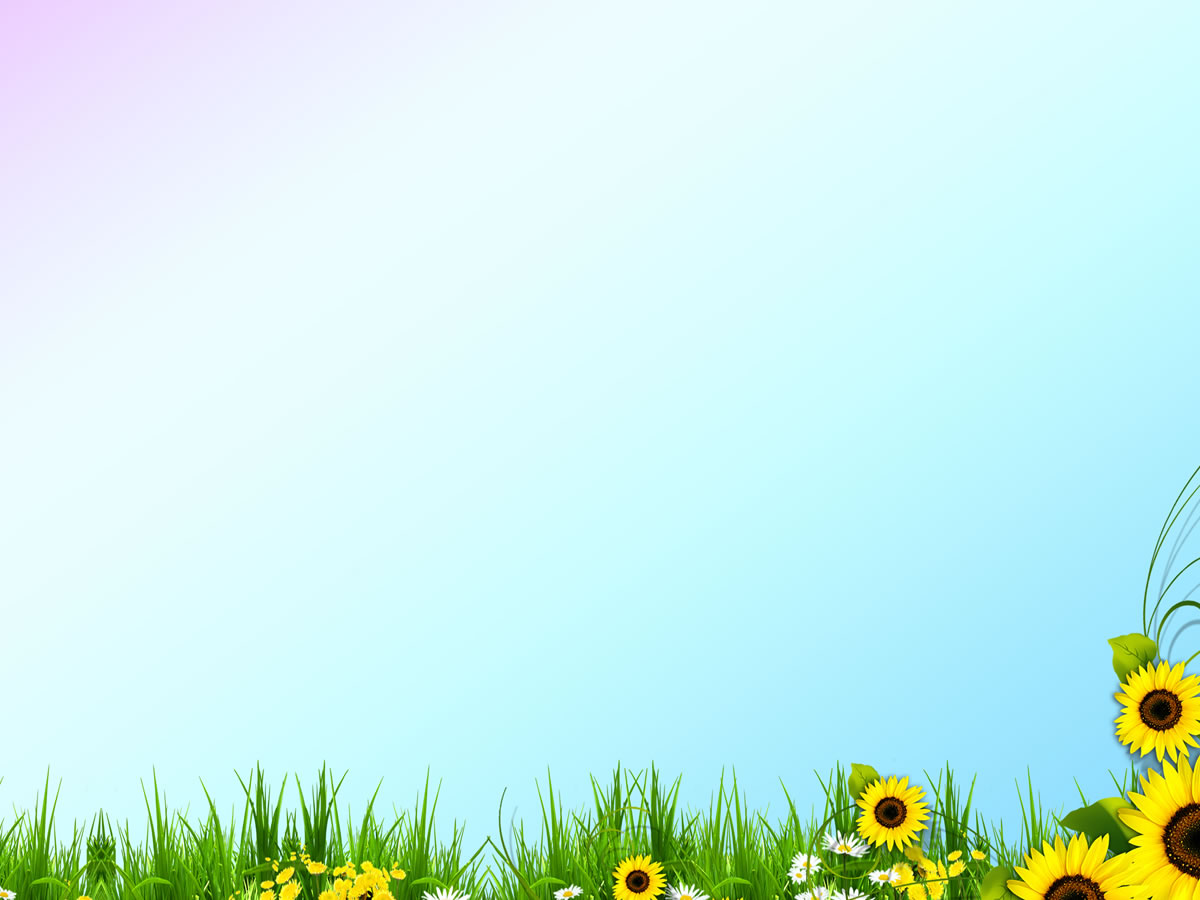 Look, listen and say
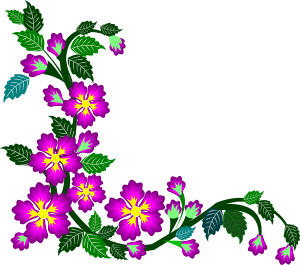 WCW
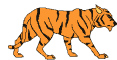 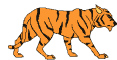 Small.
Big
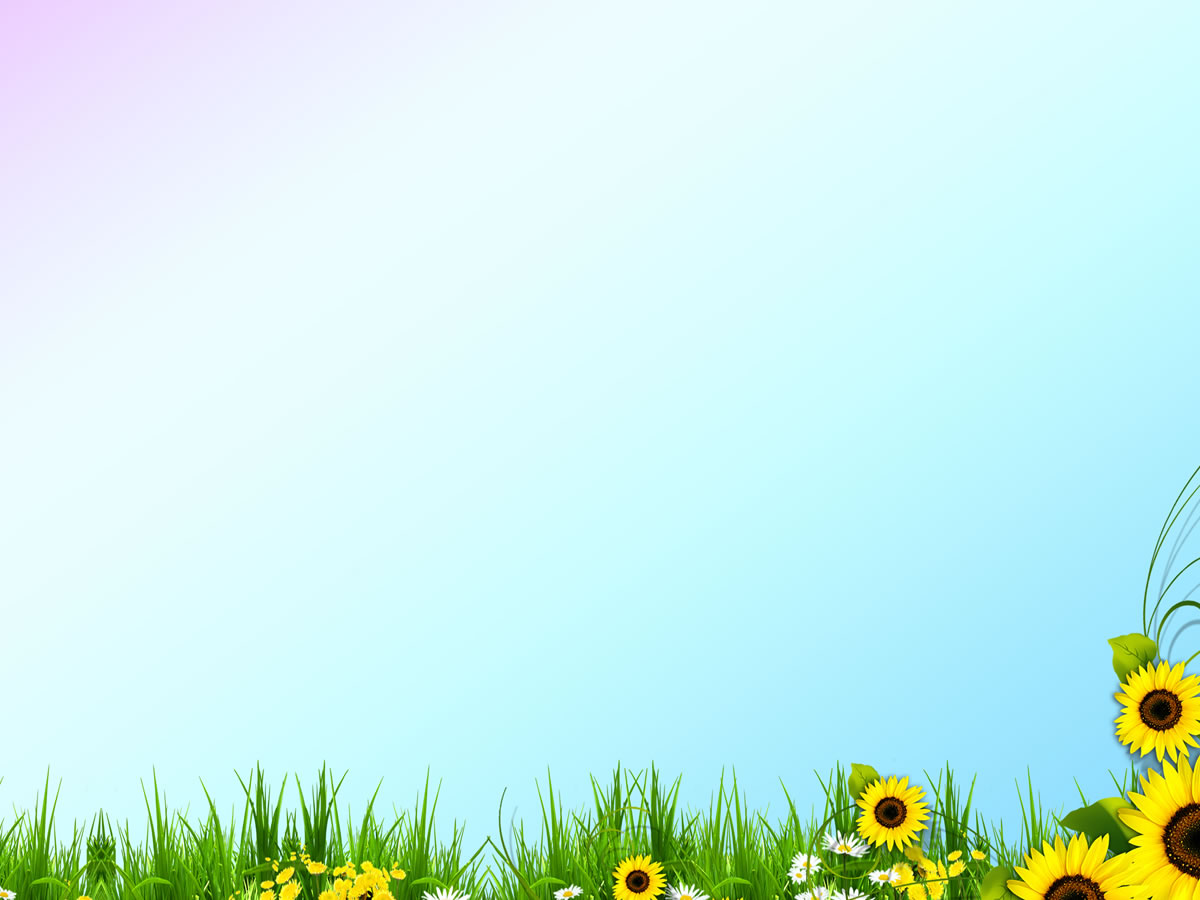 Look, listen and say
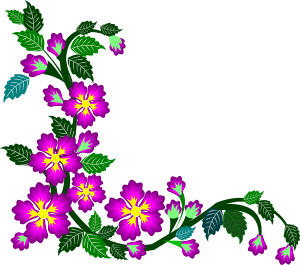 WCW
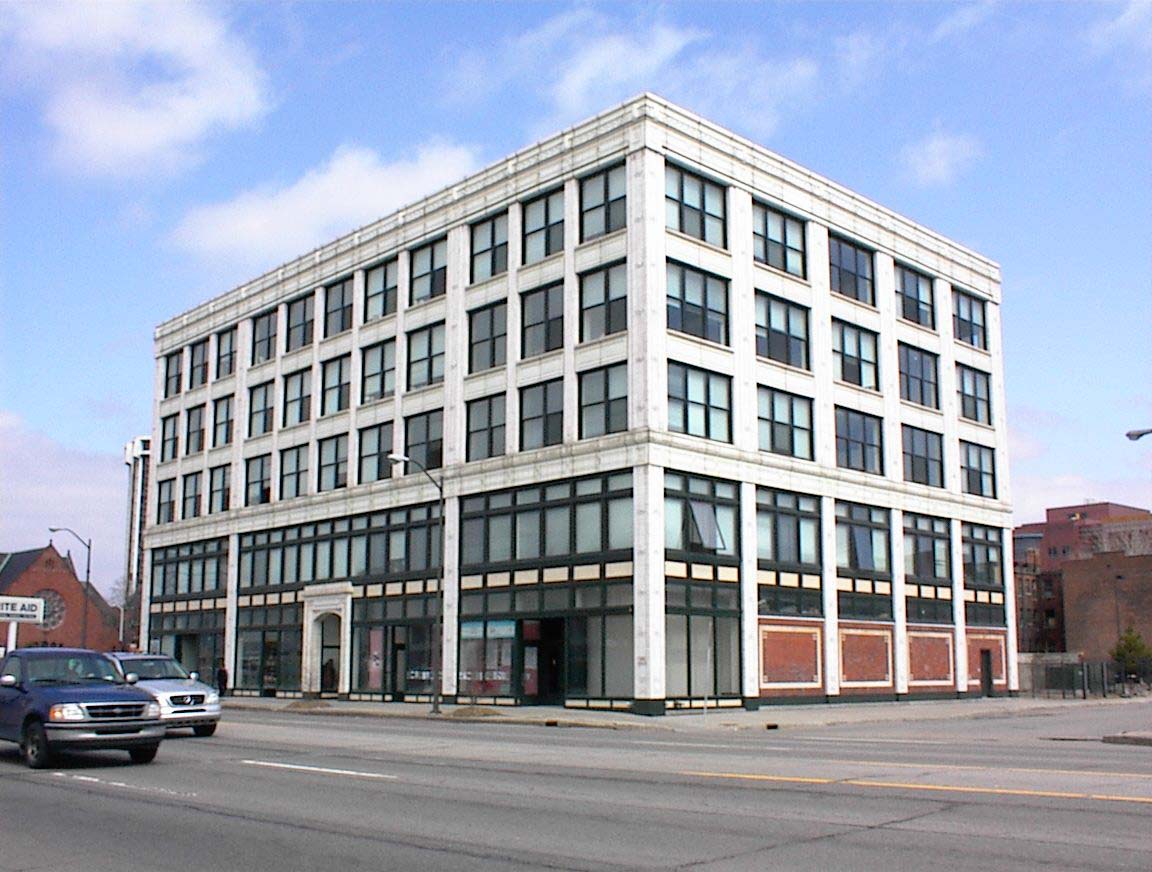 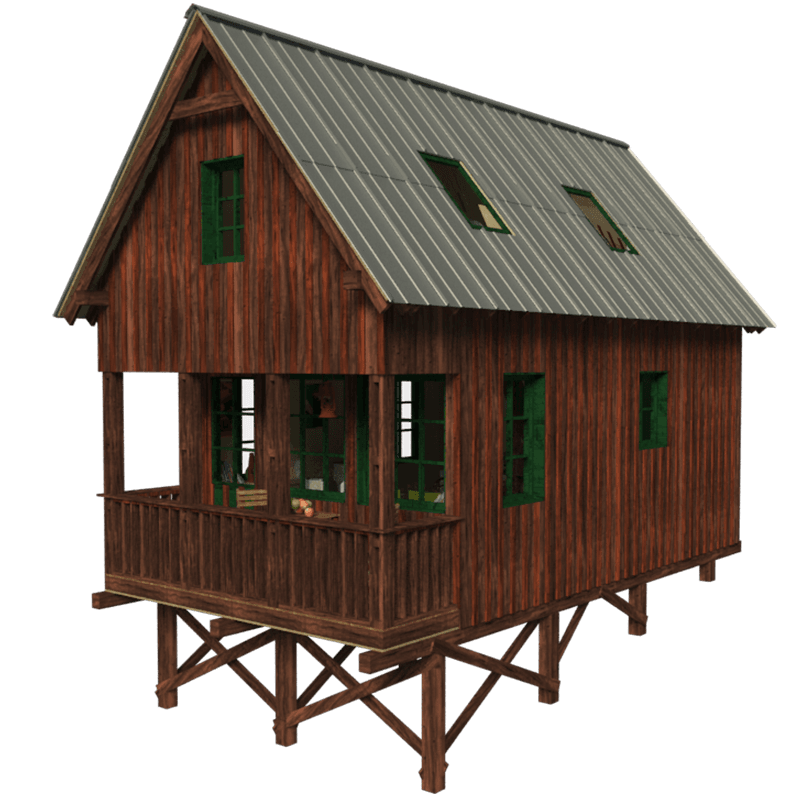 Small
Big
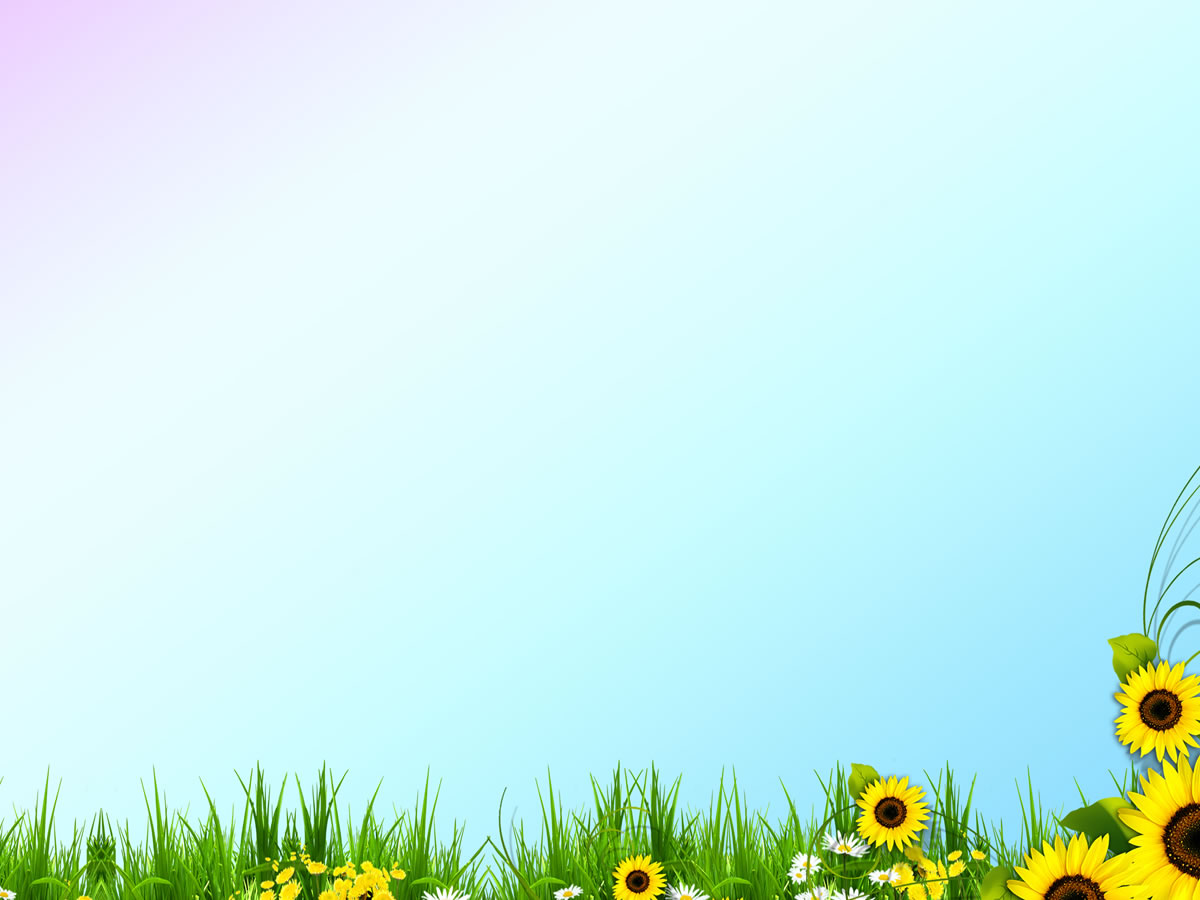 Look, listen and say
WCW
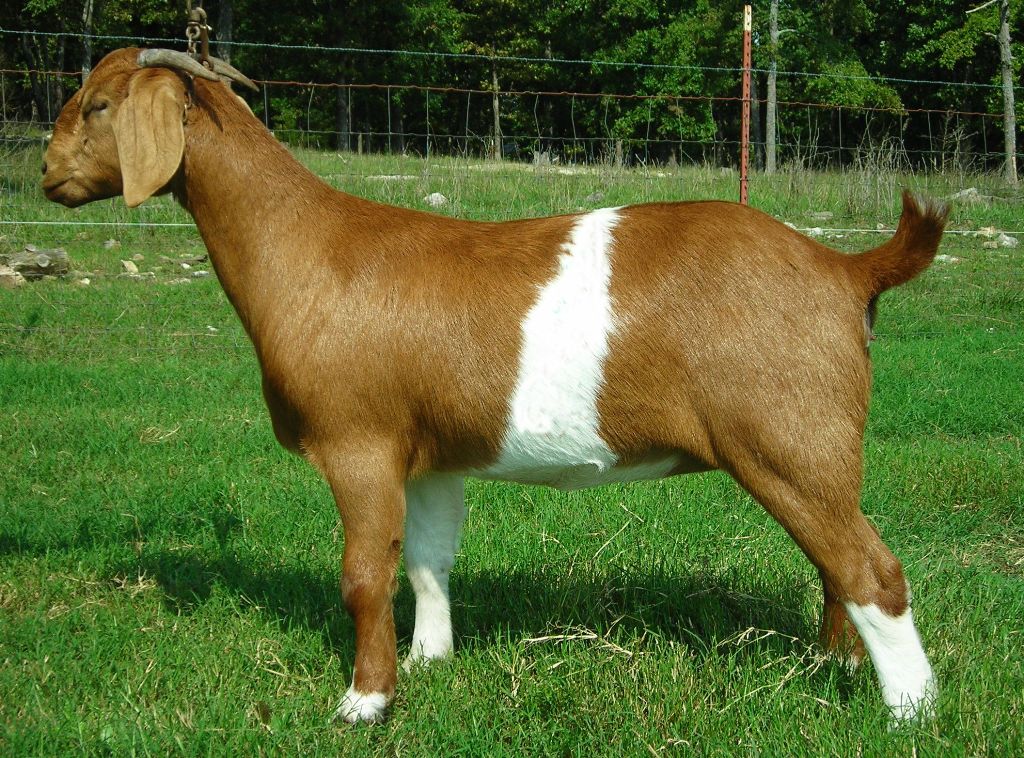 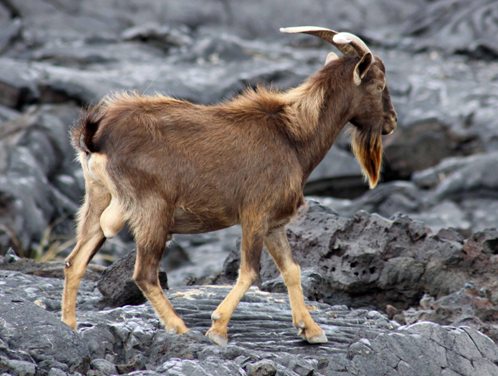 Thin
Fat
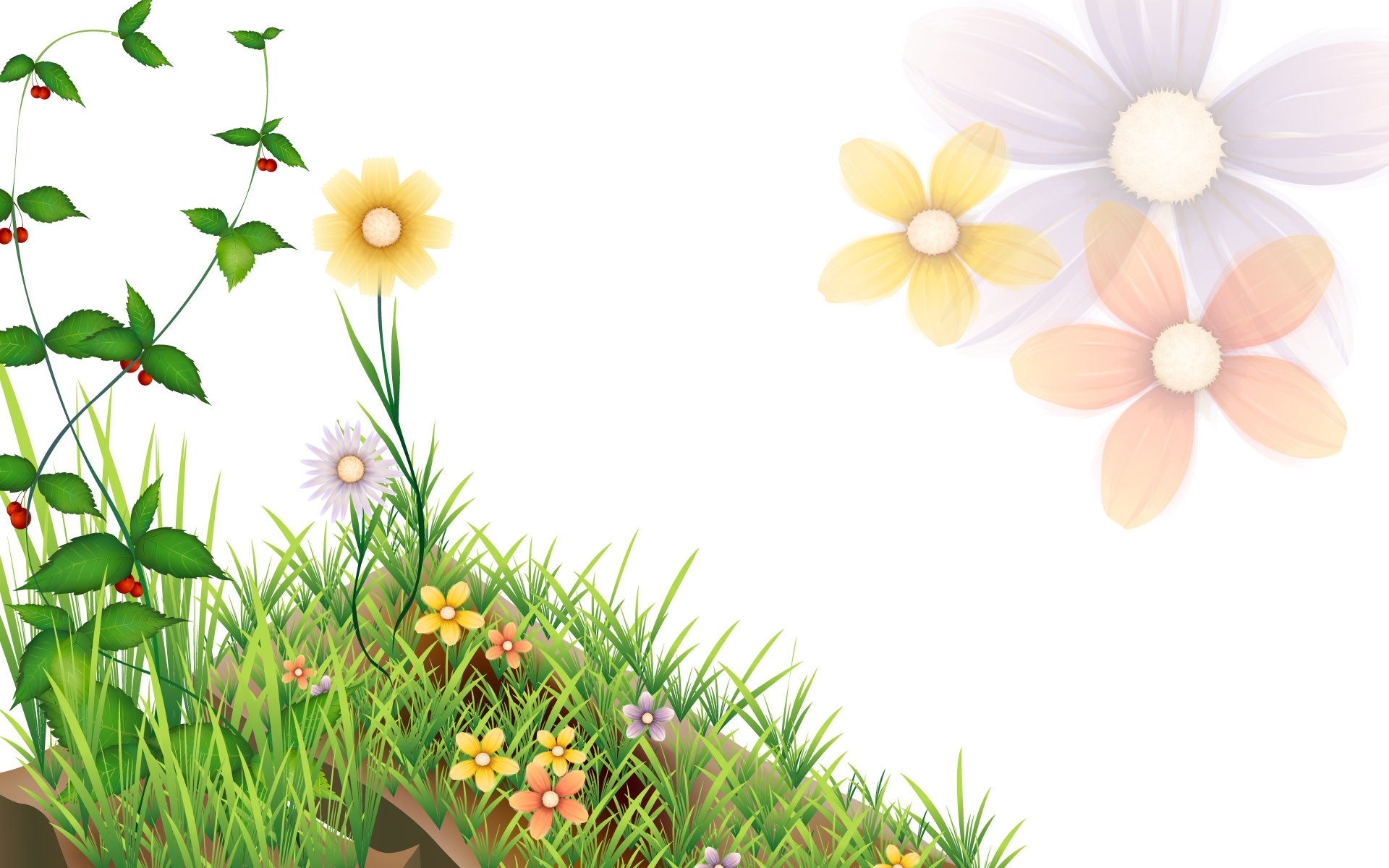 Look, listen and say
WCW
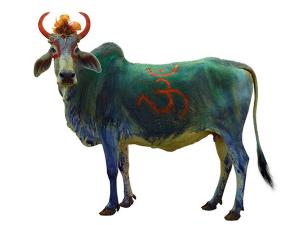 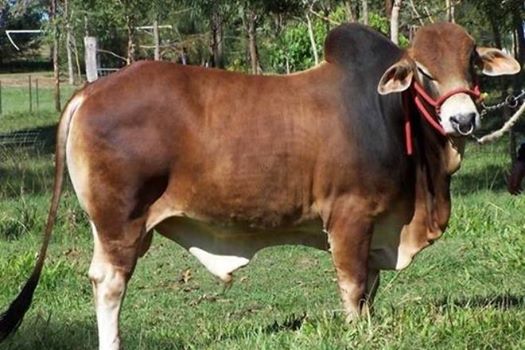 Thin
Fat
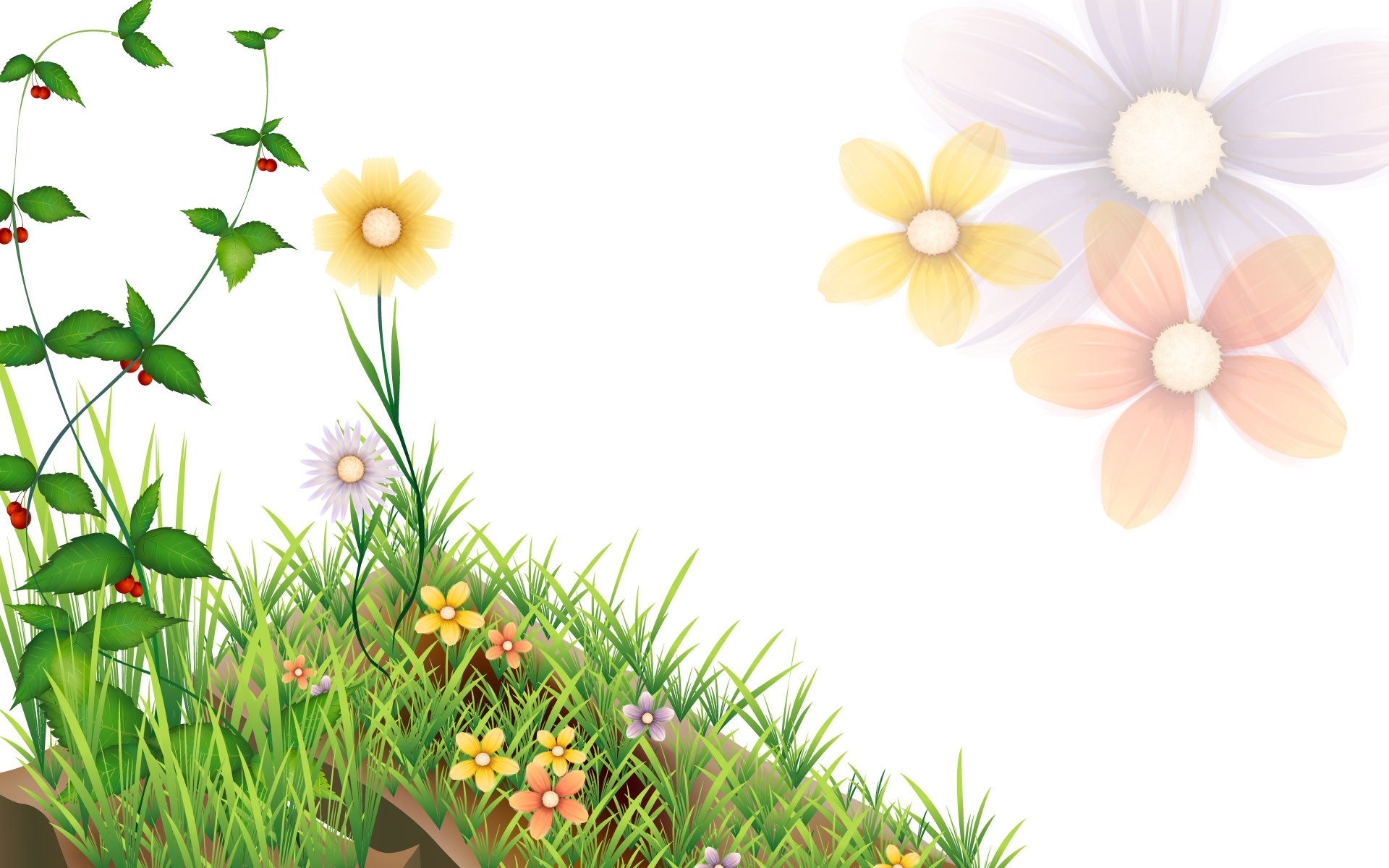 Look, listen and say
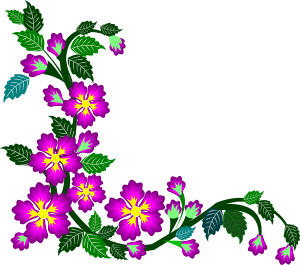 WCW
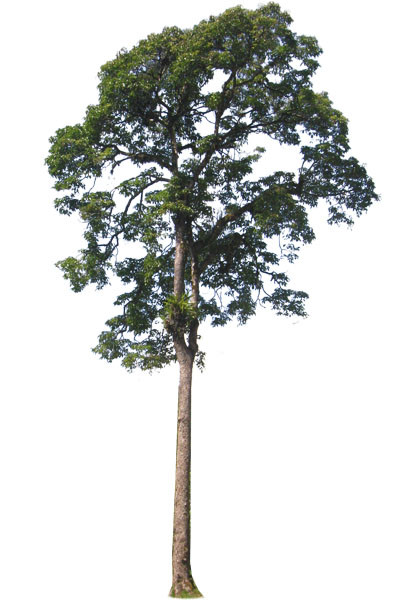 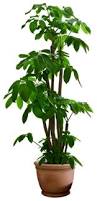 Short
Long
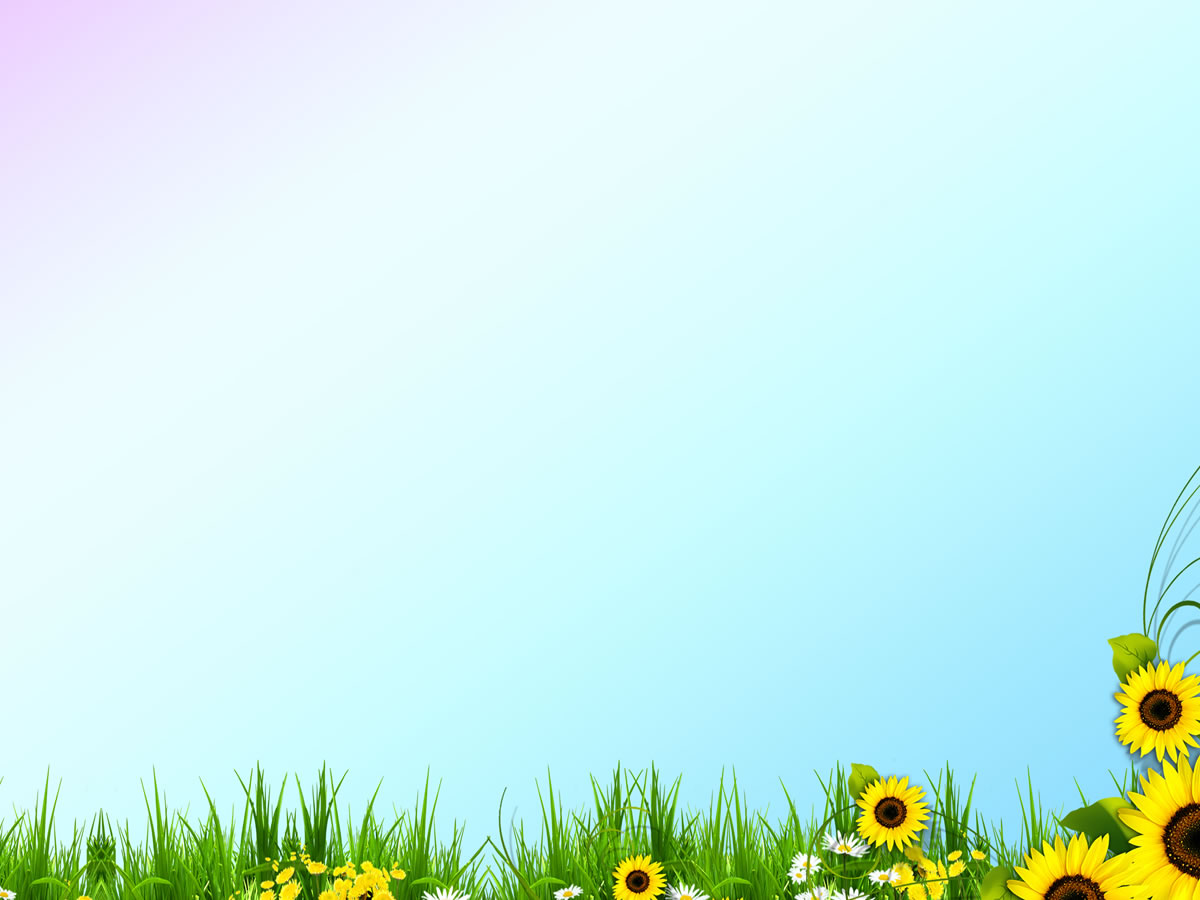 Look, listen and say
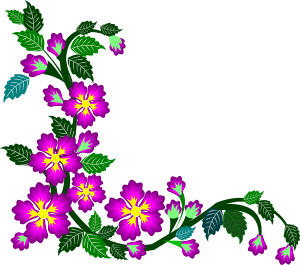 WCW
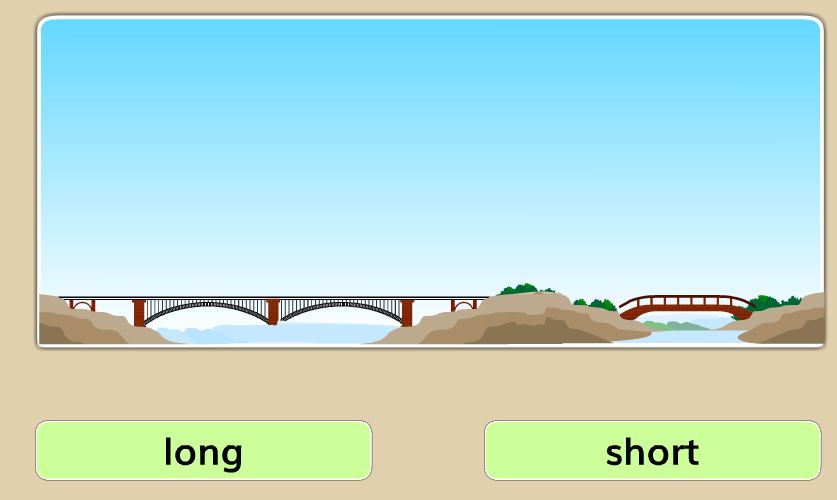 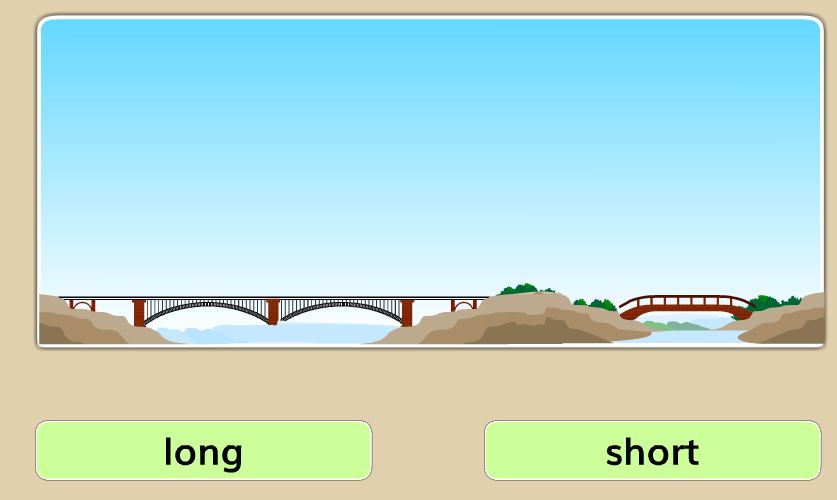 Long
Short
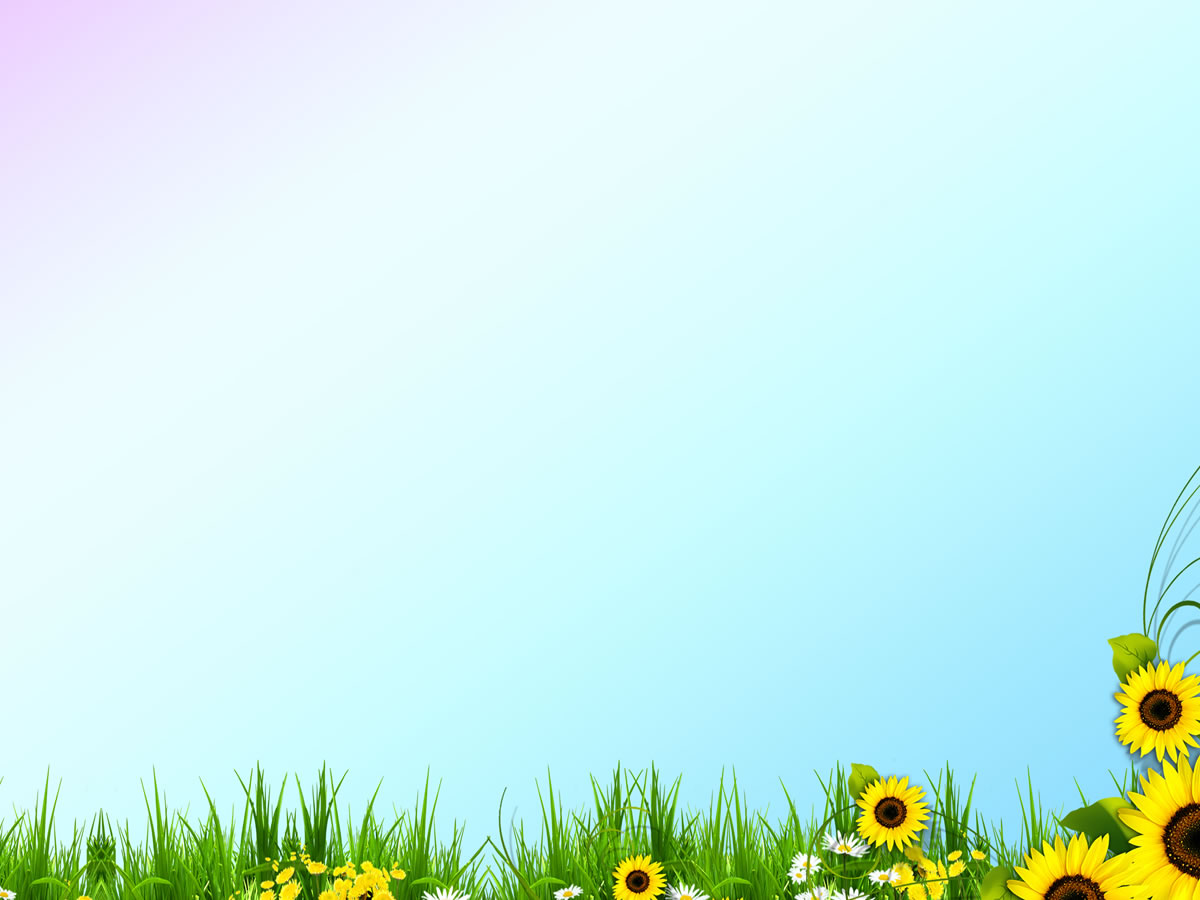 Look, listen and say
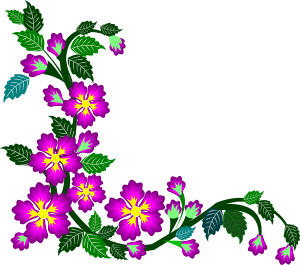 WCW
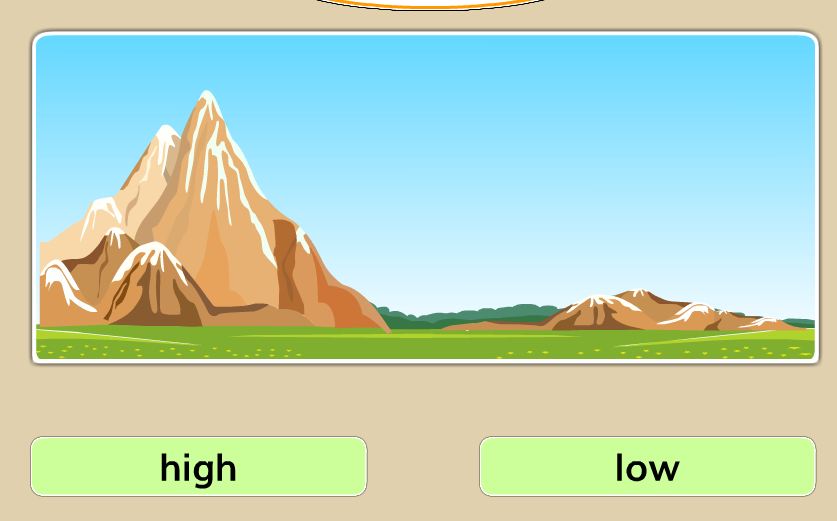 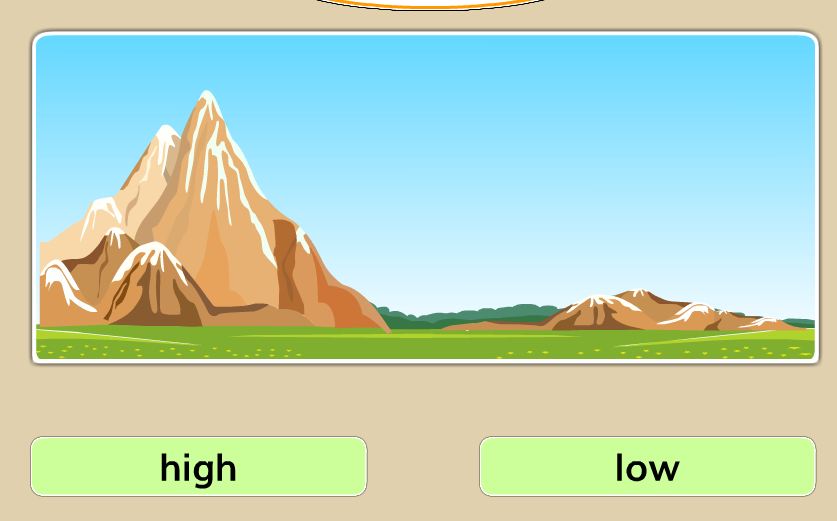 Low
High
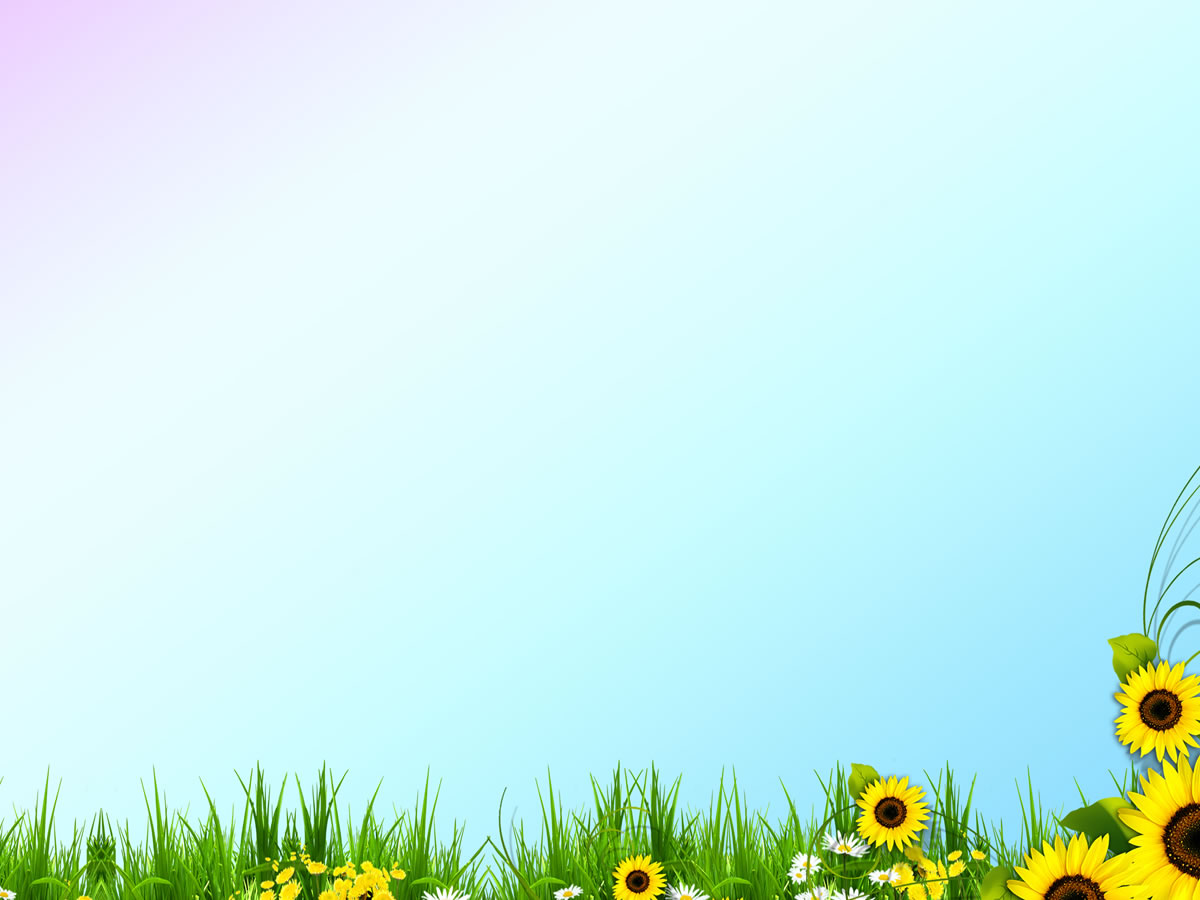 Group work
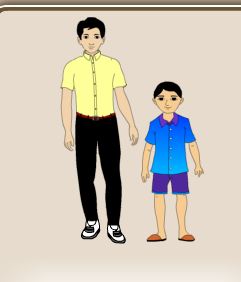 Read and circle
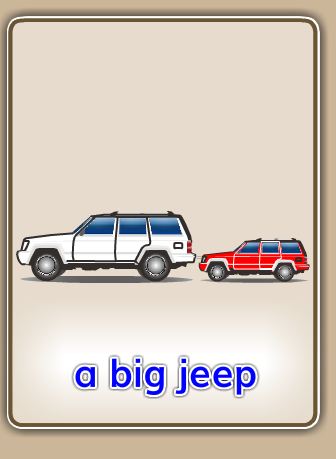 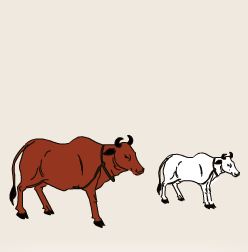 A big jeep
A fat cow
A tall boy
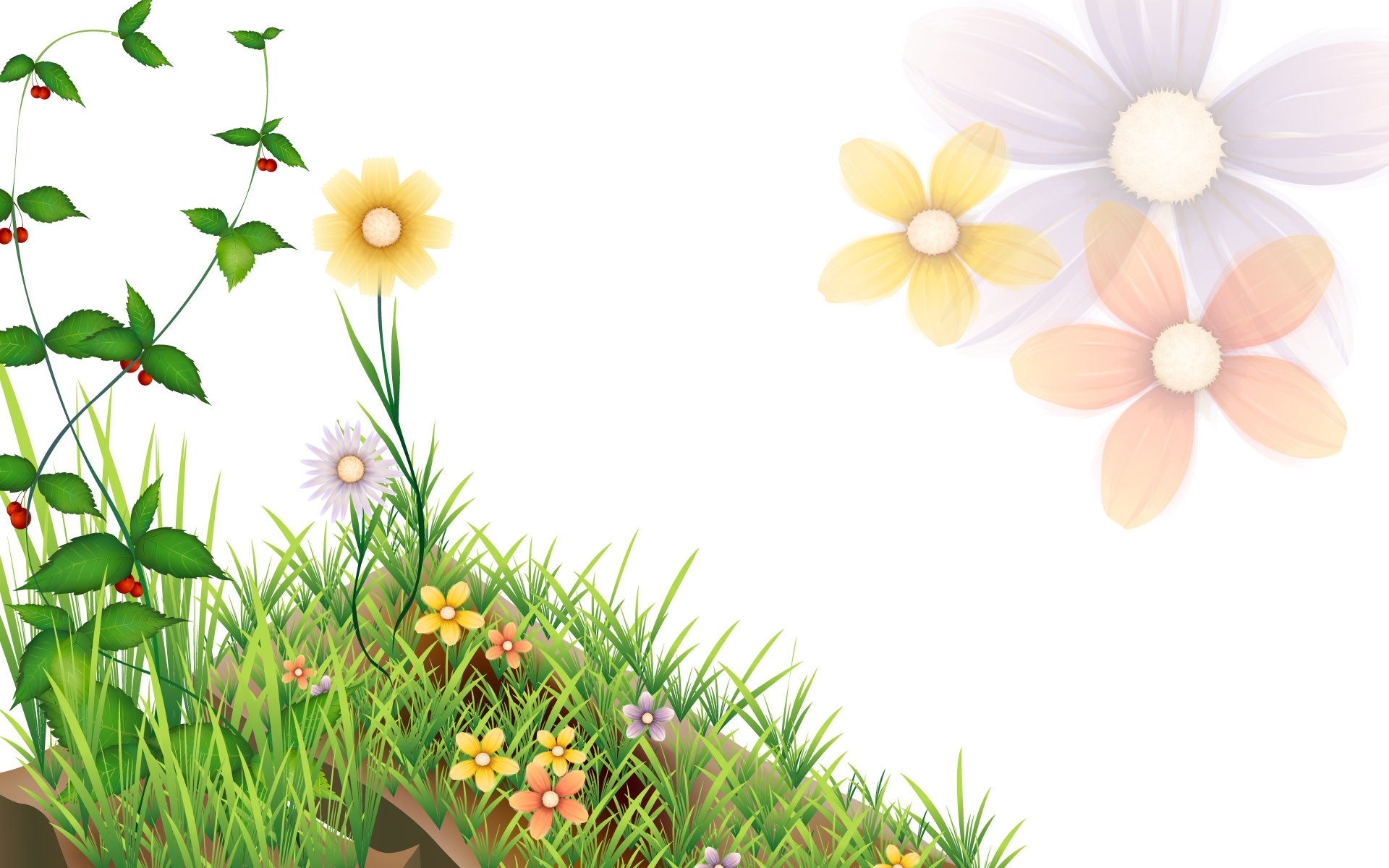 Look, listen and Say
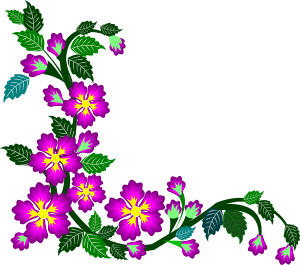 WCW
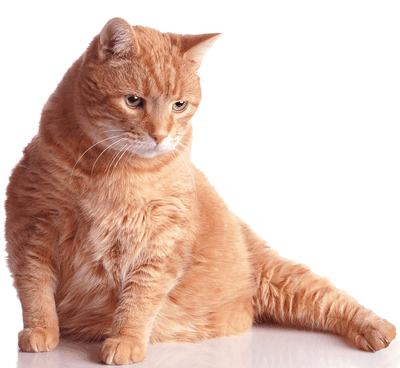 Click on the picture
It’s a fat cat.
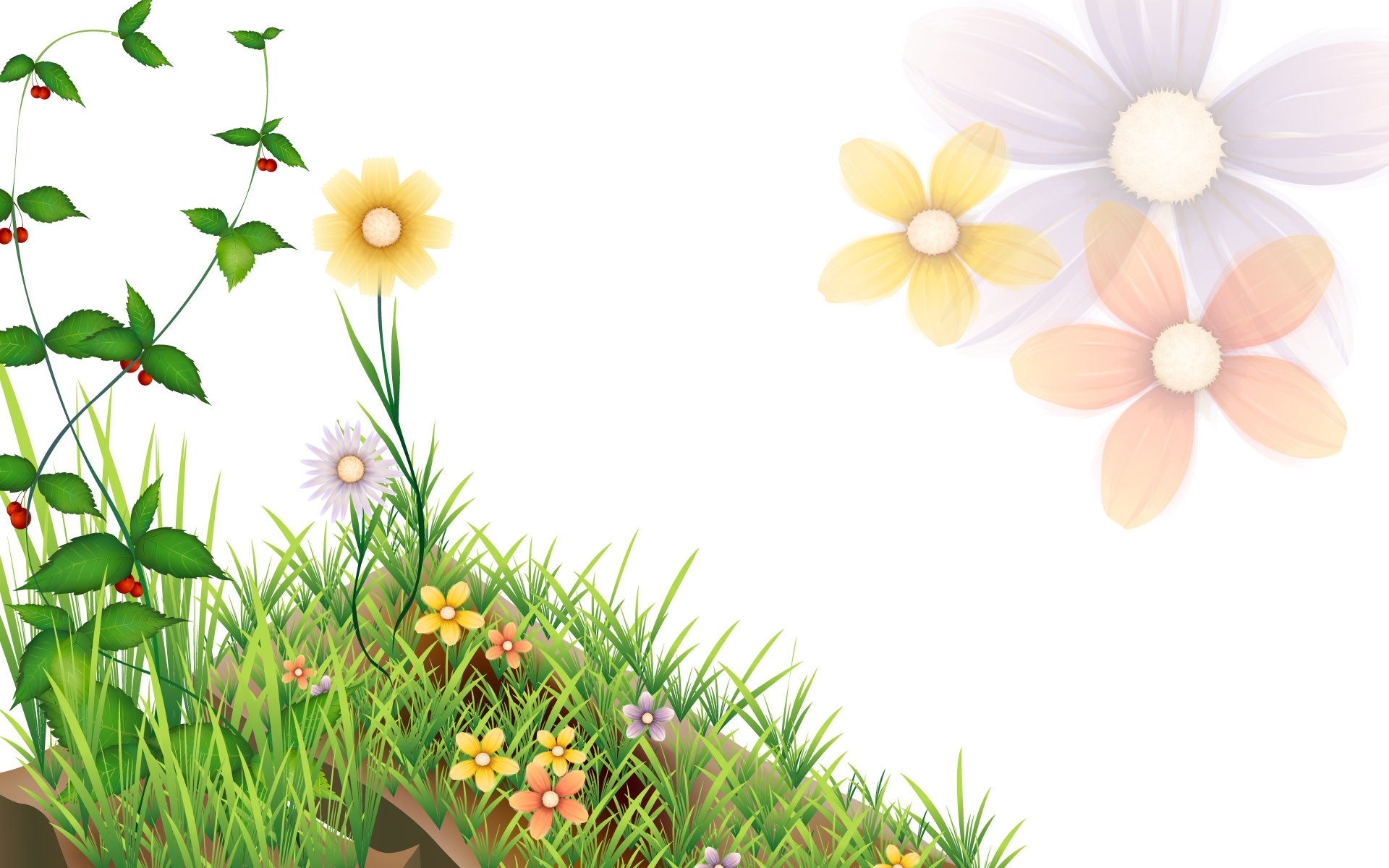 Look, listen and Say
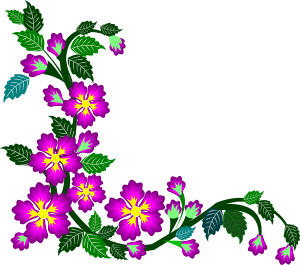 WCW
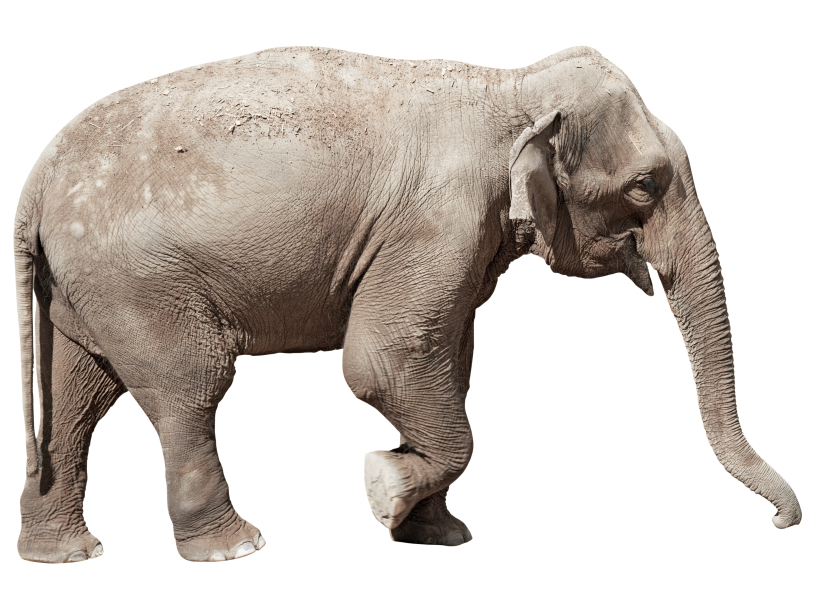 Click on the picture
It’s a fat elephant.
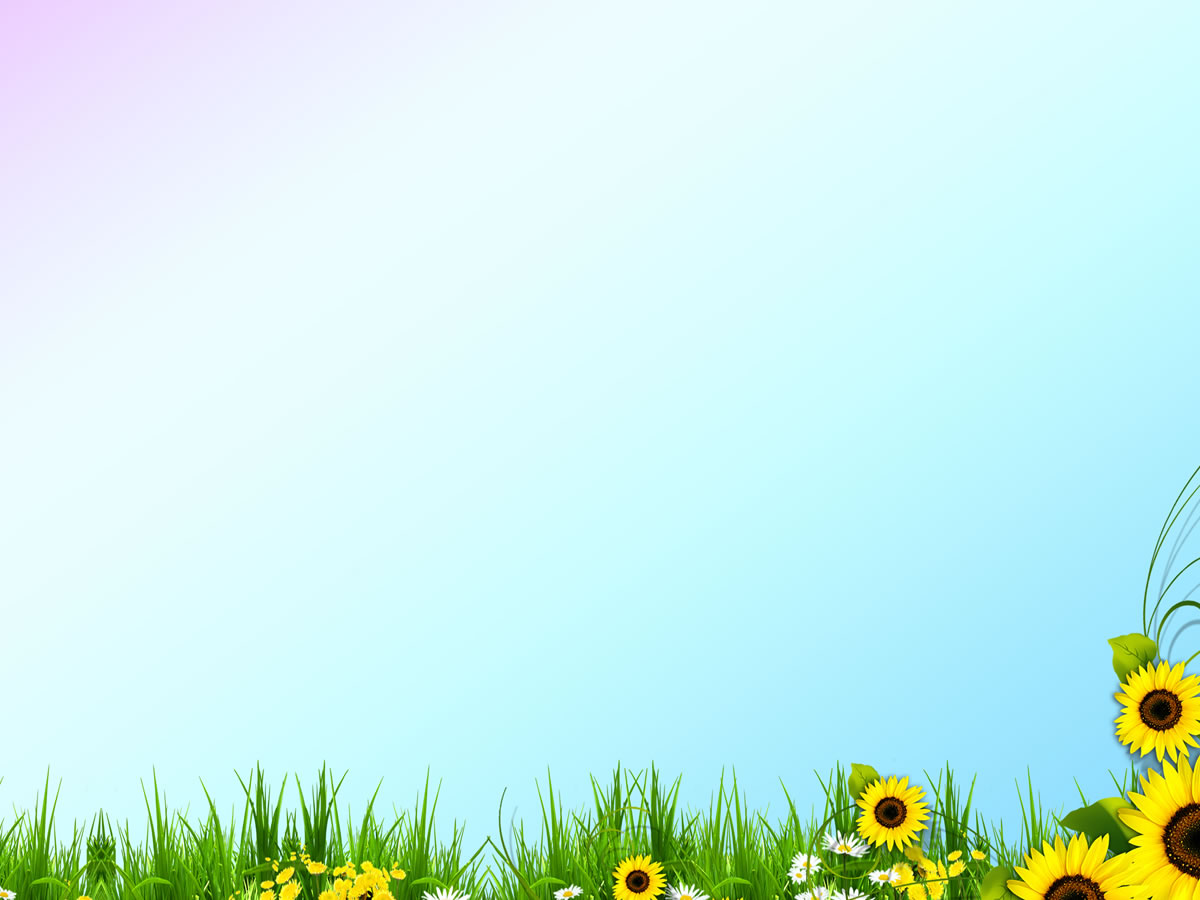 Look, listen and Say
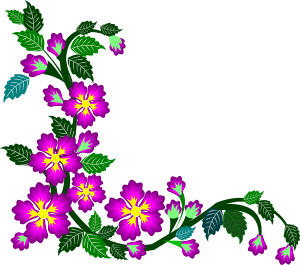 WCW
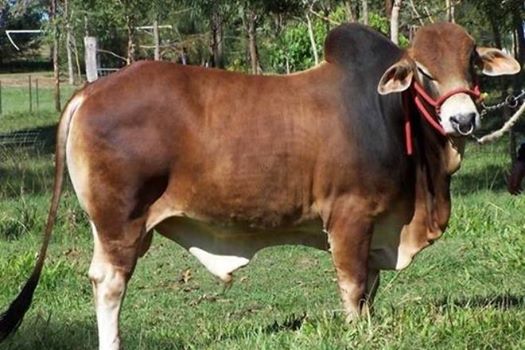 Click on the picture
It’s a fat cow.
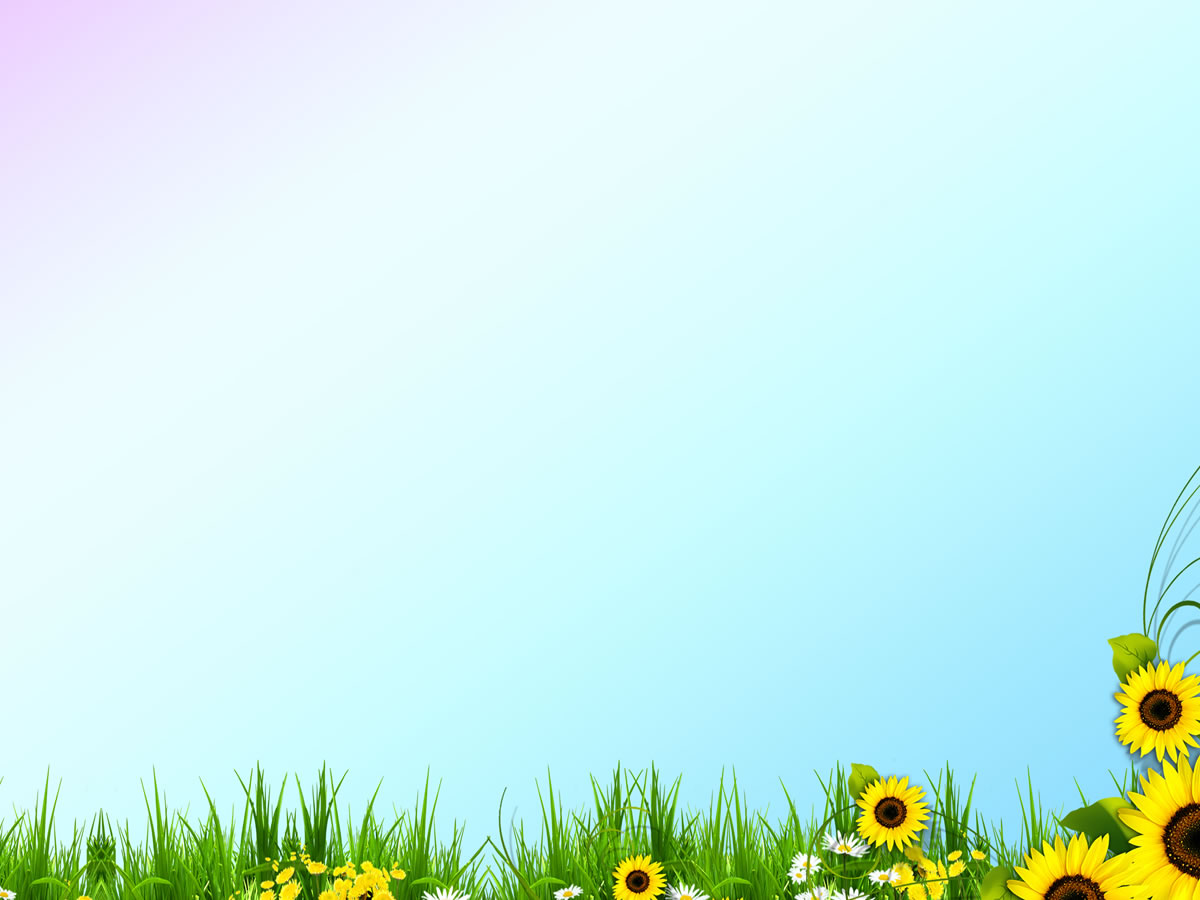 Pair Work
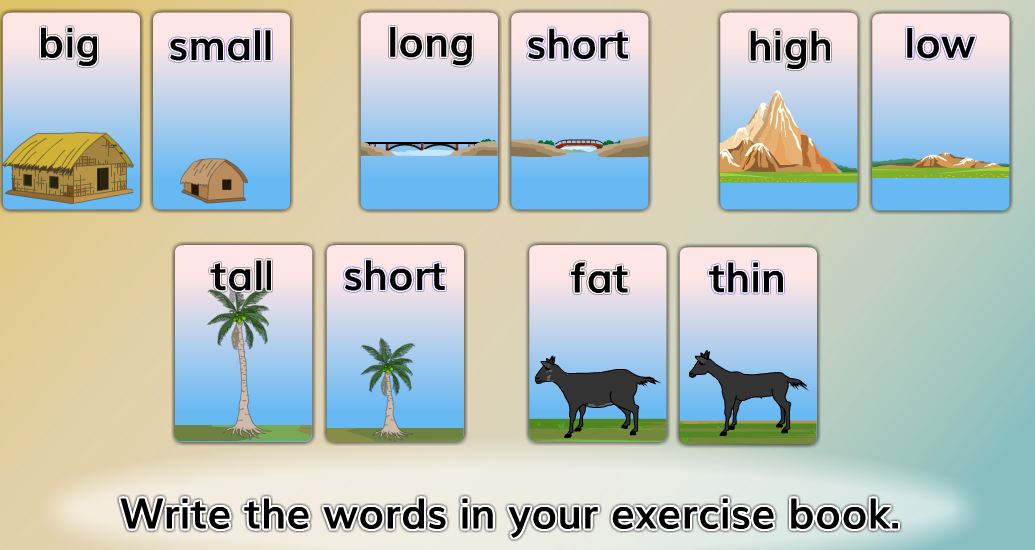 Write the words in your exercise books
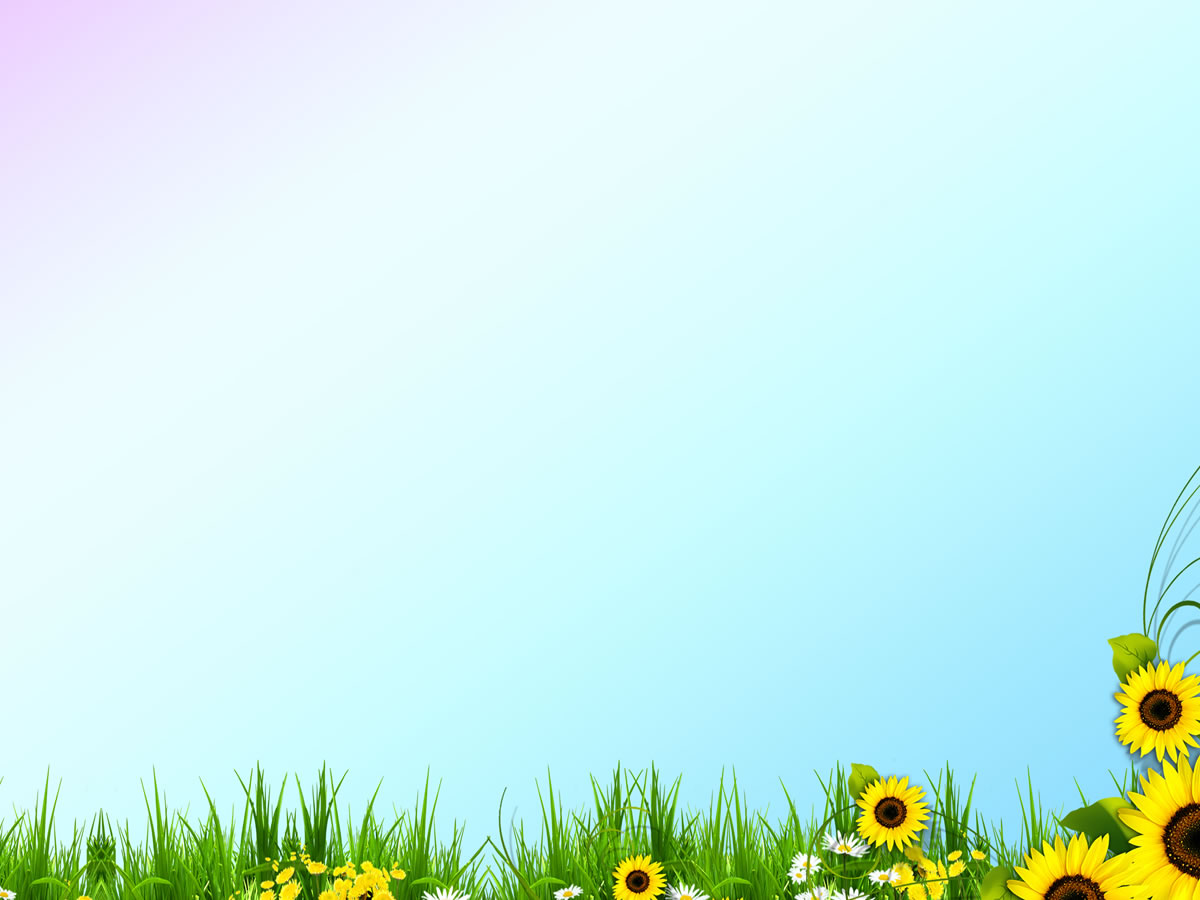 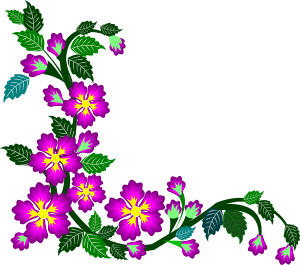 Evaluation
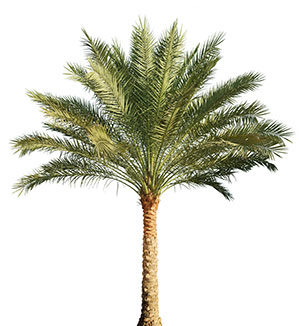 It’s a ……………tree.
tall
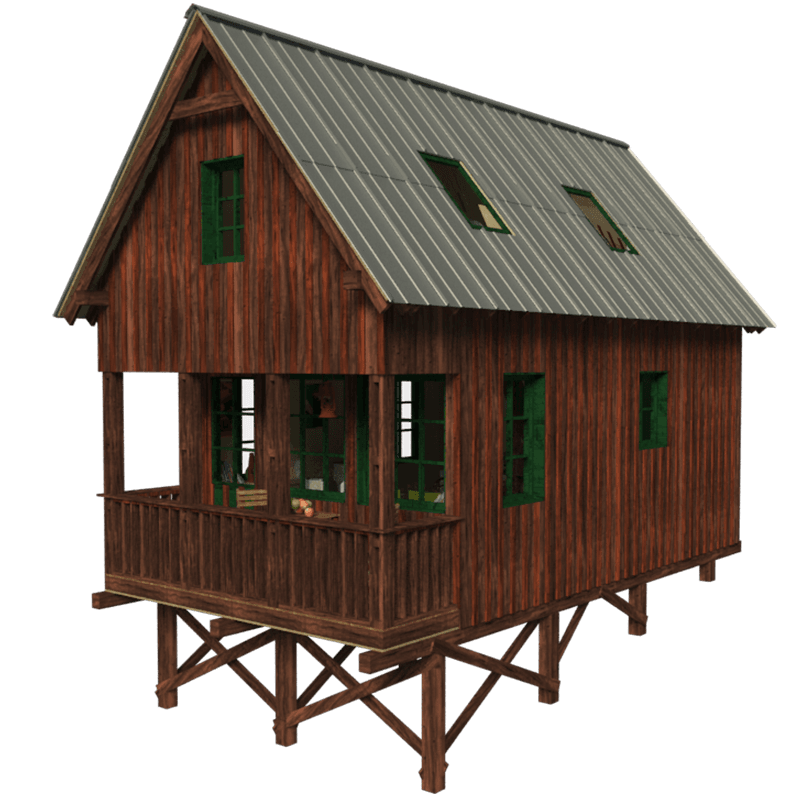 small
It is a ………….. house .
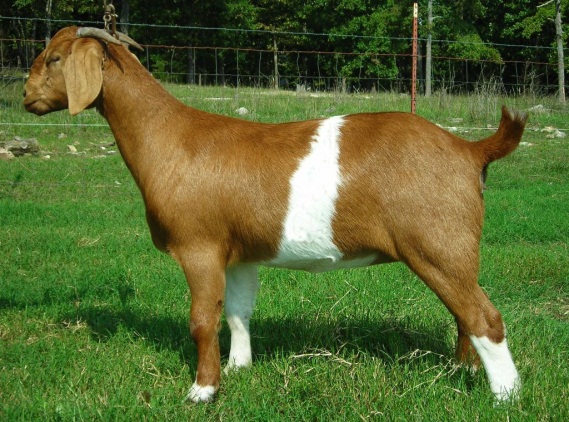 It’s  a ………… goat .
fat
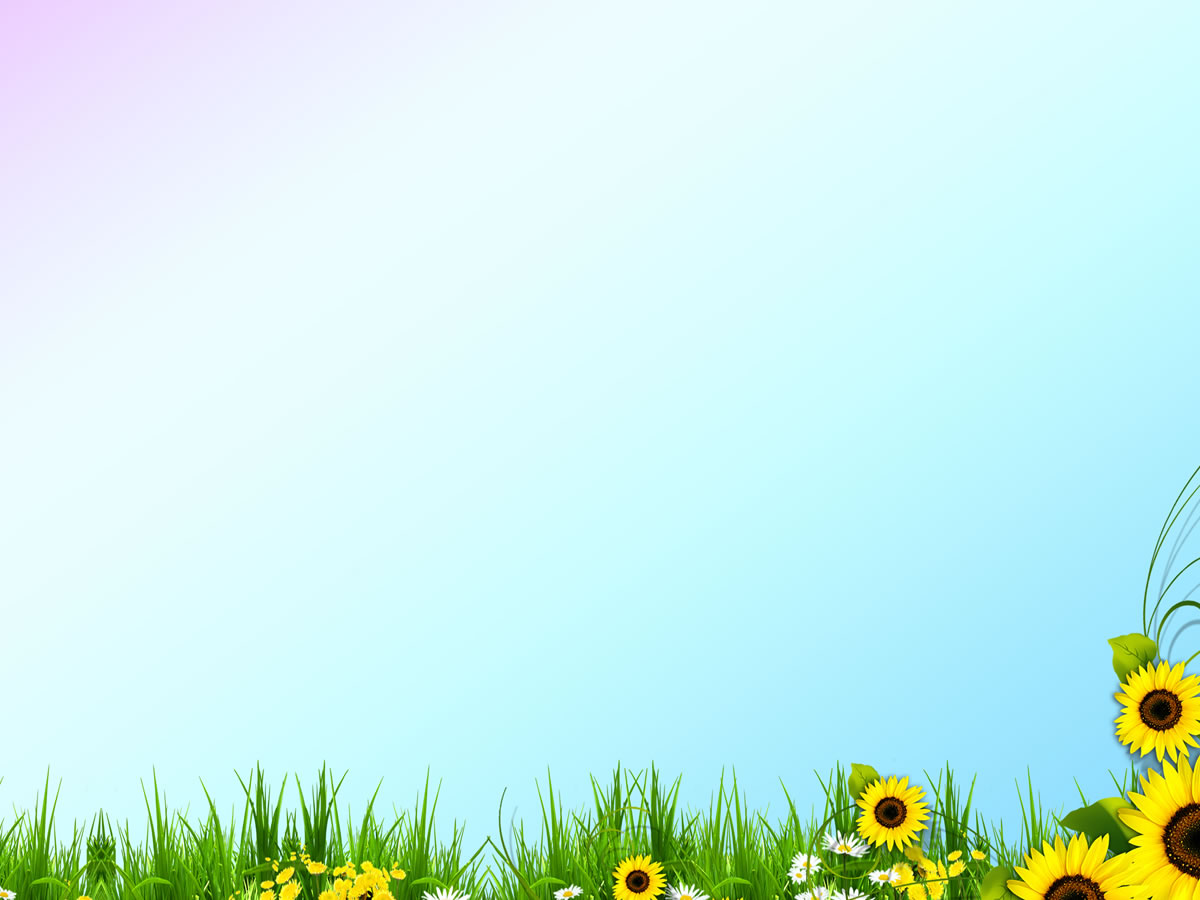 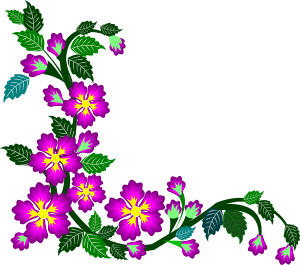 Matching
Big
Short
Low
Tall
High
Thin
Fat
Small
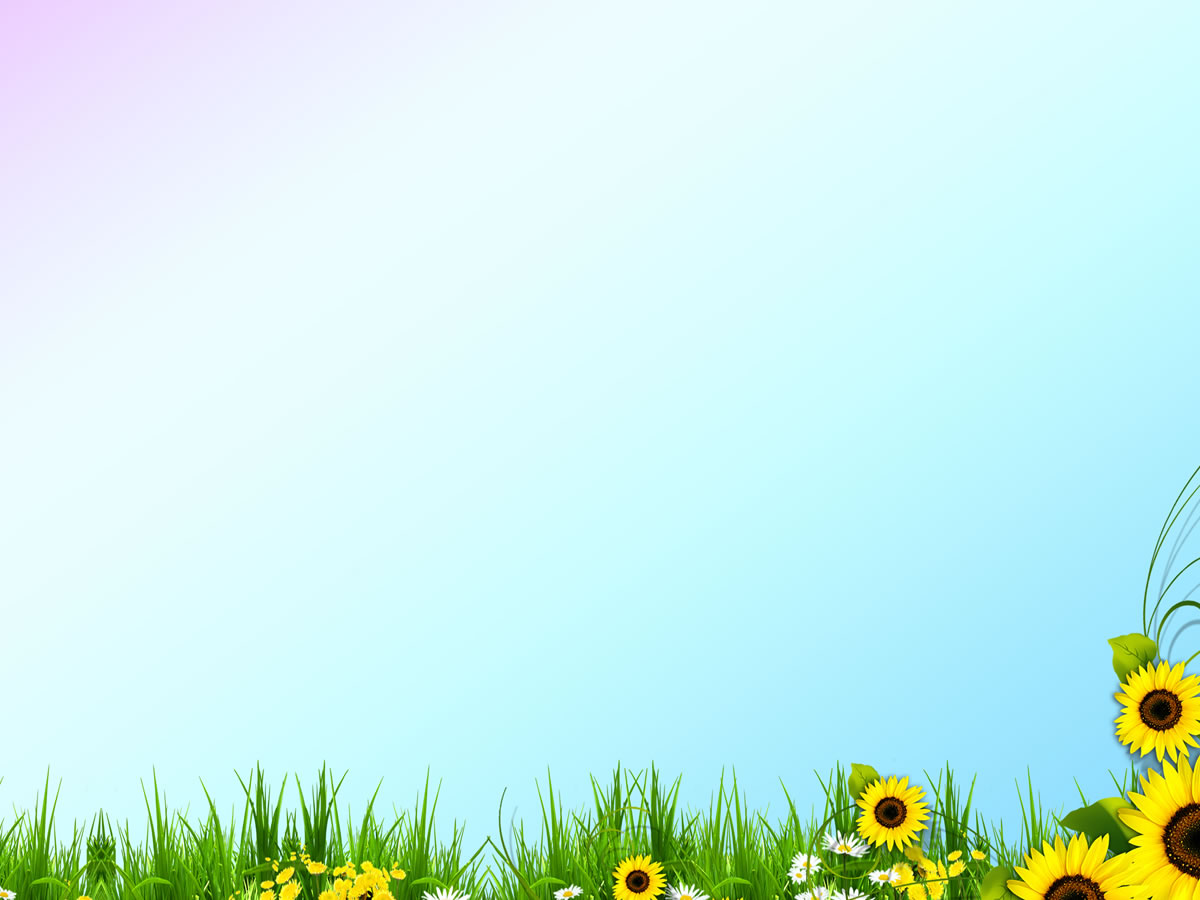 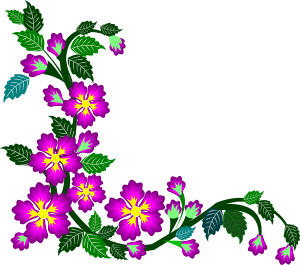 Home work
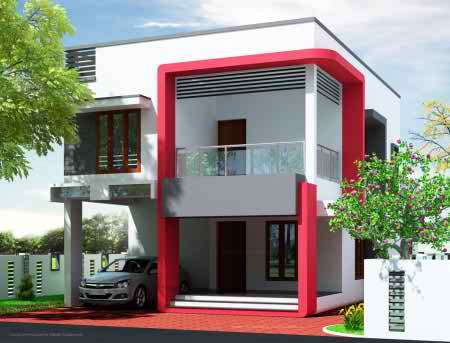 Read and draw
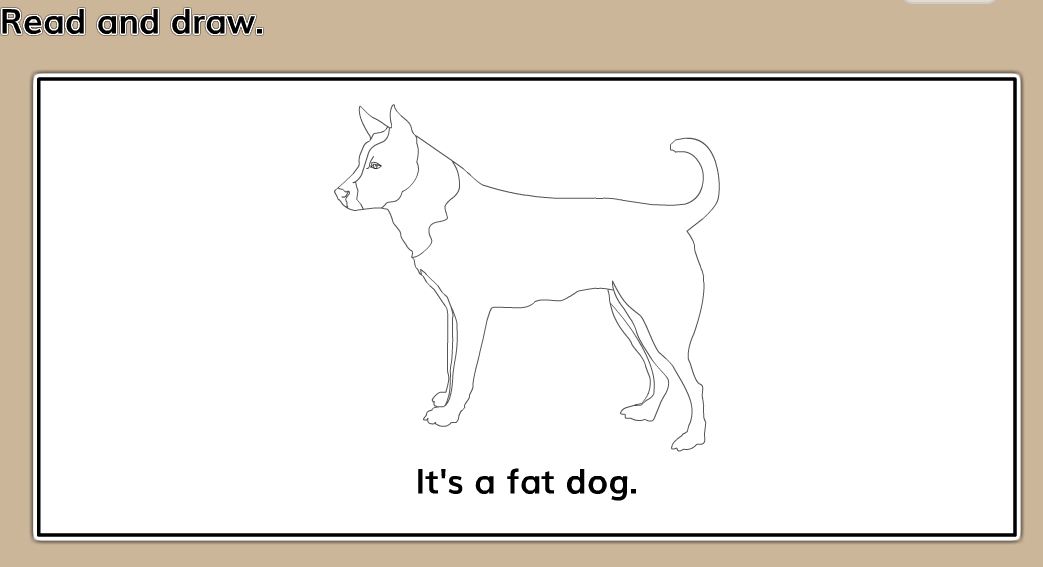 It is a fat dog.
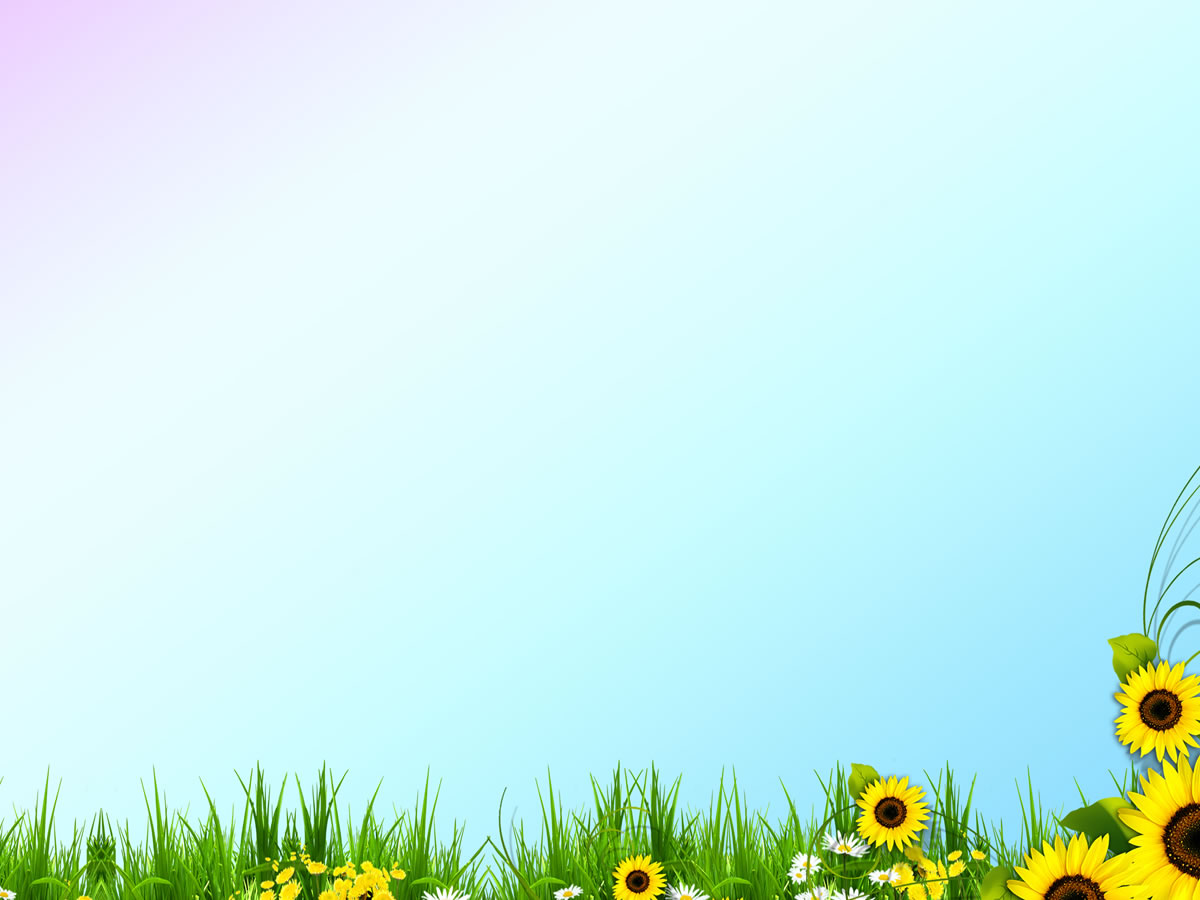 Thank you everybody. 
See you again. 
Bye Bye
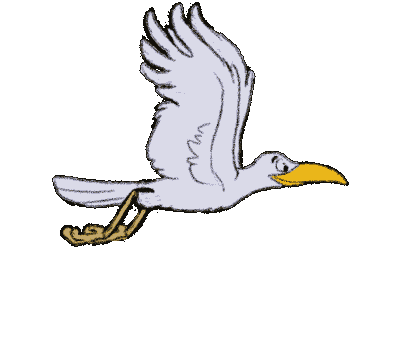